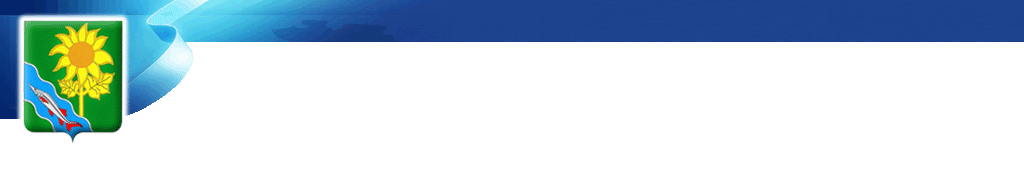 Каталог продукции легкой промышленности, выпускаемой на территории муниципального образования Ейский район
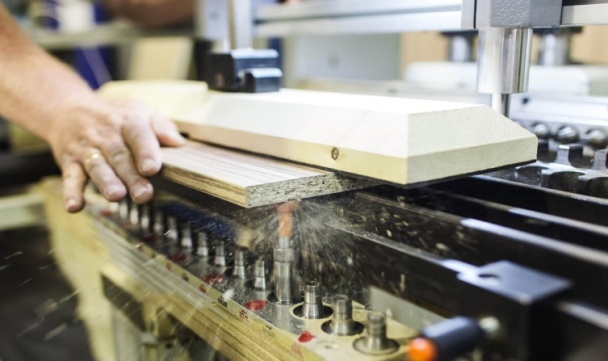 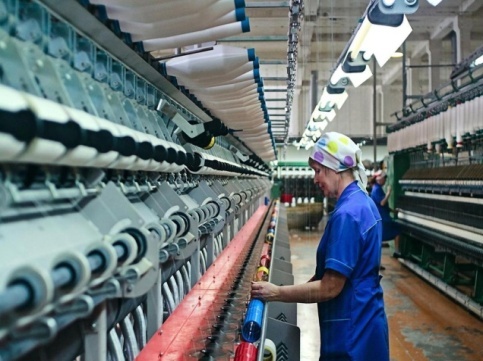 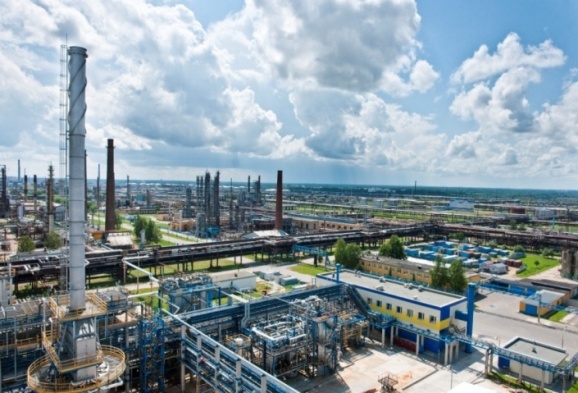 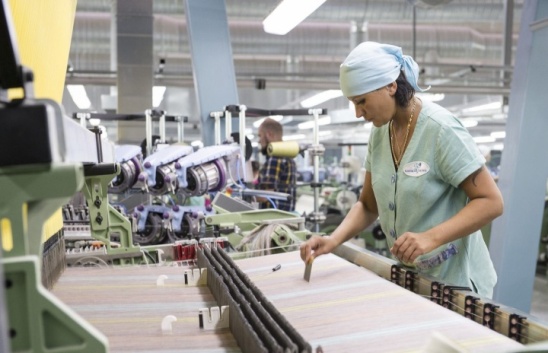 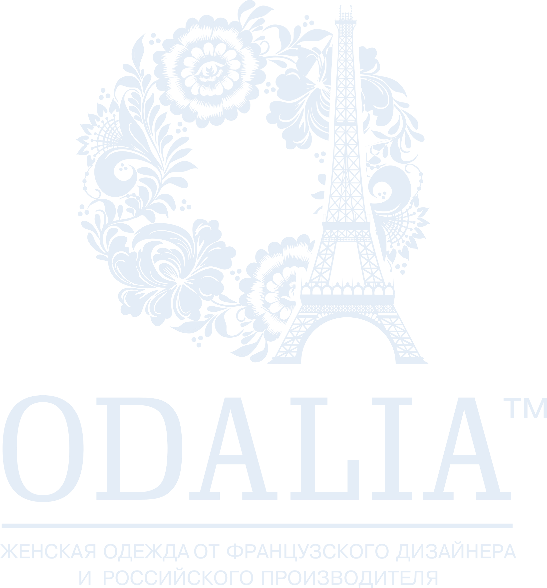 ООО «ДекоЛюкс»  ТМ ODALIA
Выпускает верхний вязаный женский трикотаж: 
Джемперы
Кардиганы
Водолазки
Кофточки
Свитеры
Платья
Брюки
Кюлоты
Юбки и т.д.
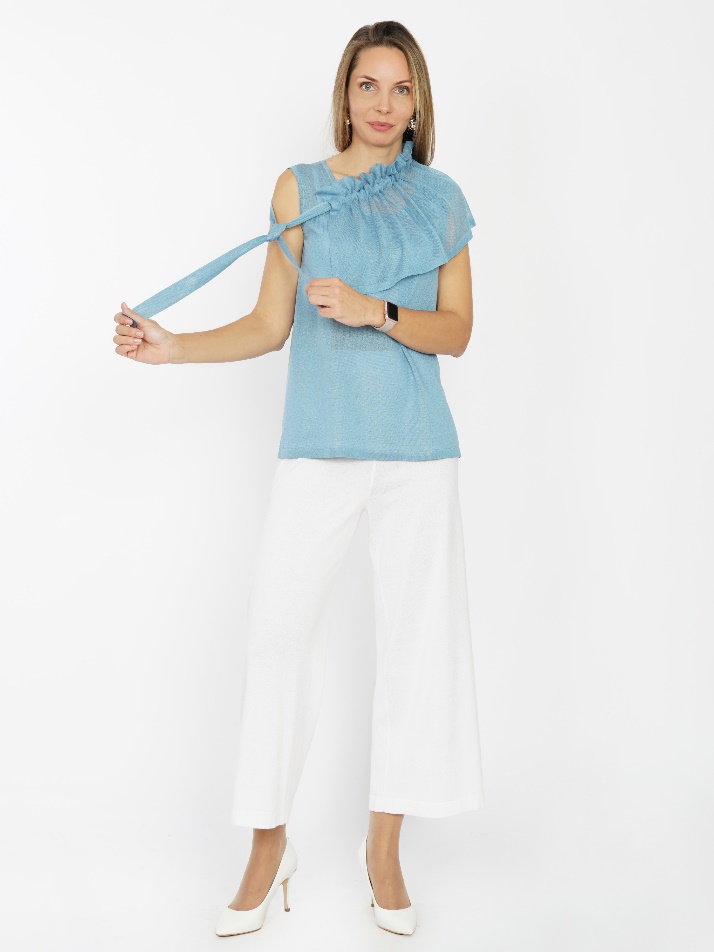 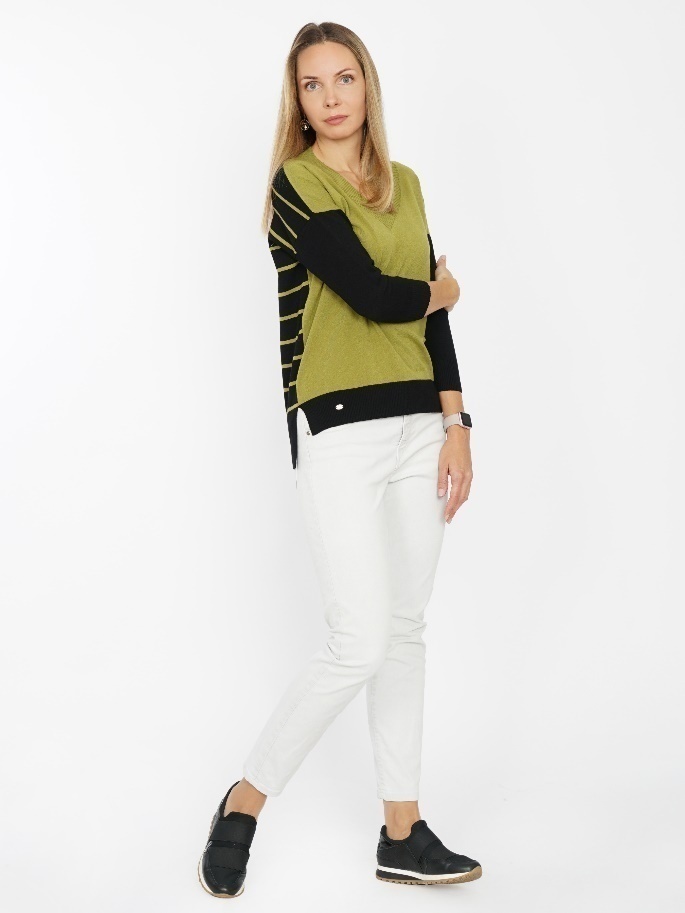 ООО «ДекоЛюкс»          ТМ ODALIA
В производстве трикотажаиспользует вискозу, хлопок, шерсть, эластан, кашемир.
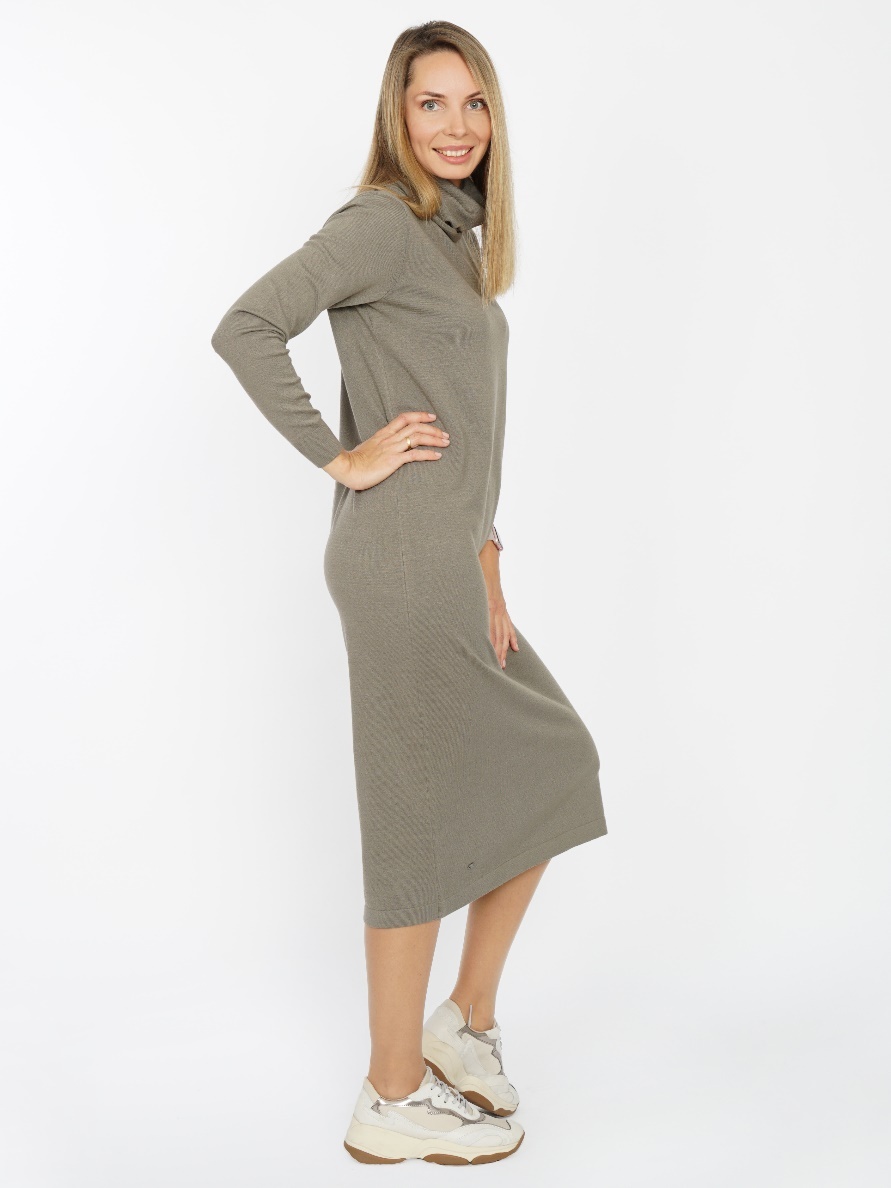 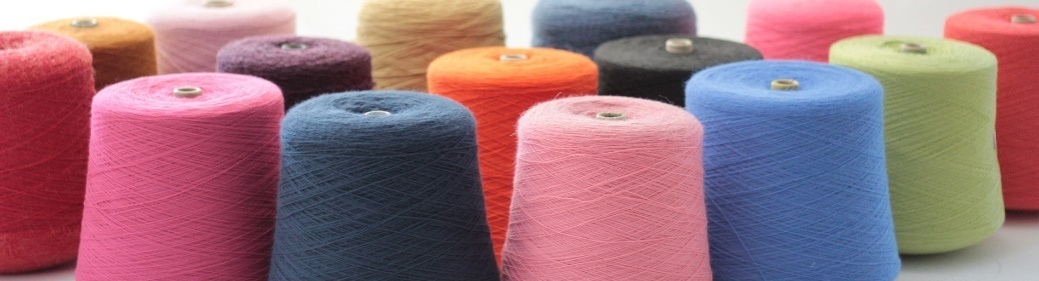 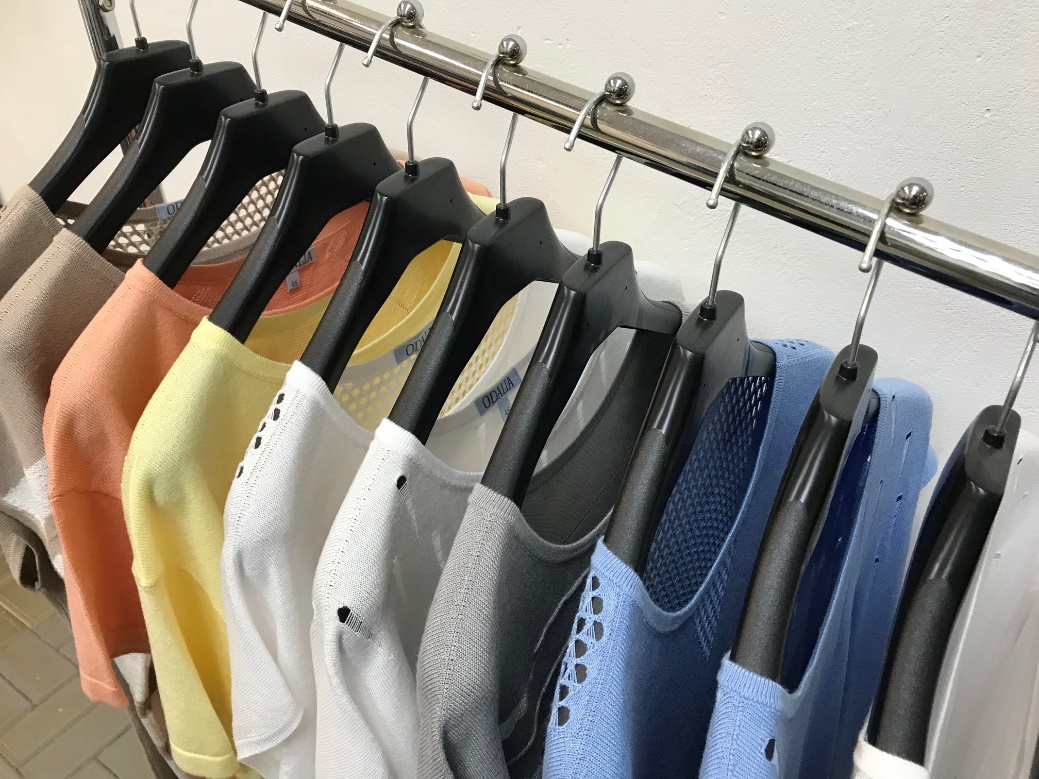 ООО «ДекоЛюкс»          ТМ ODALIA
Вяжем изделия широкого размерного ряда от 42 до 56
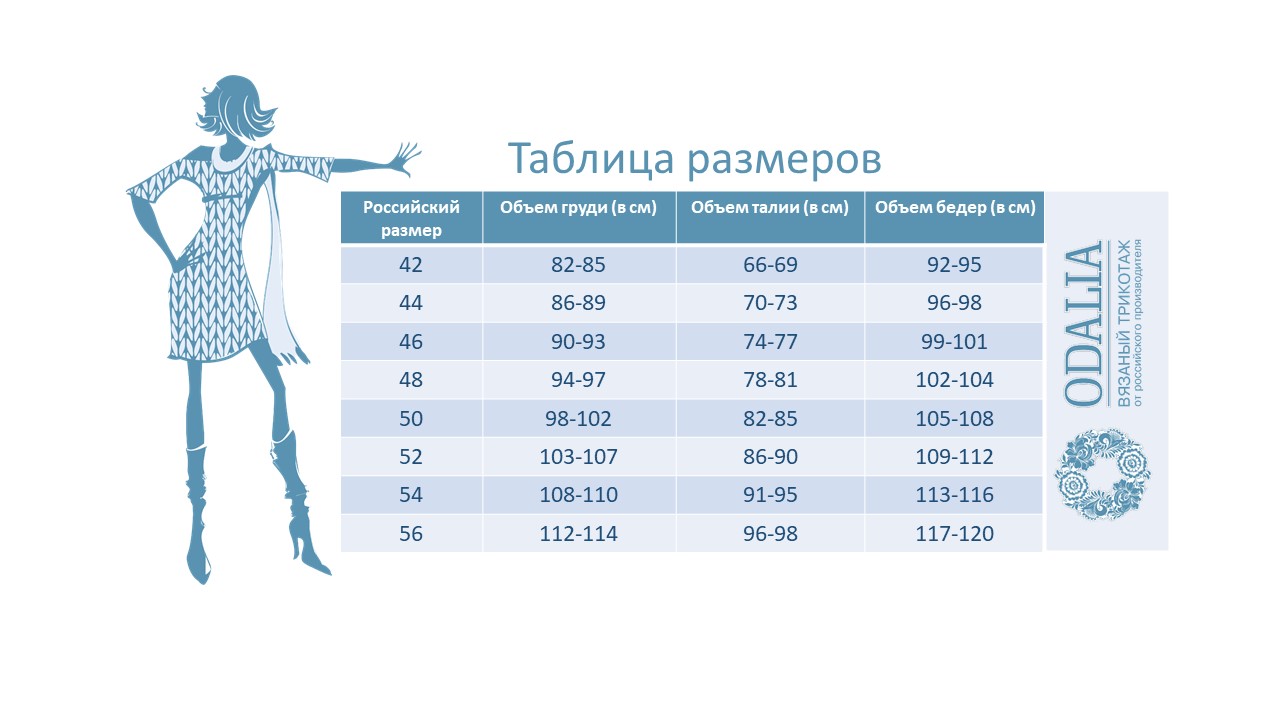 ООО «ДекоЛюкс»       ТМ ODALIA
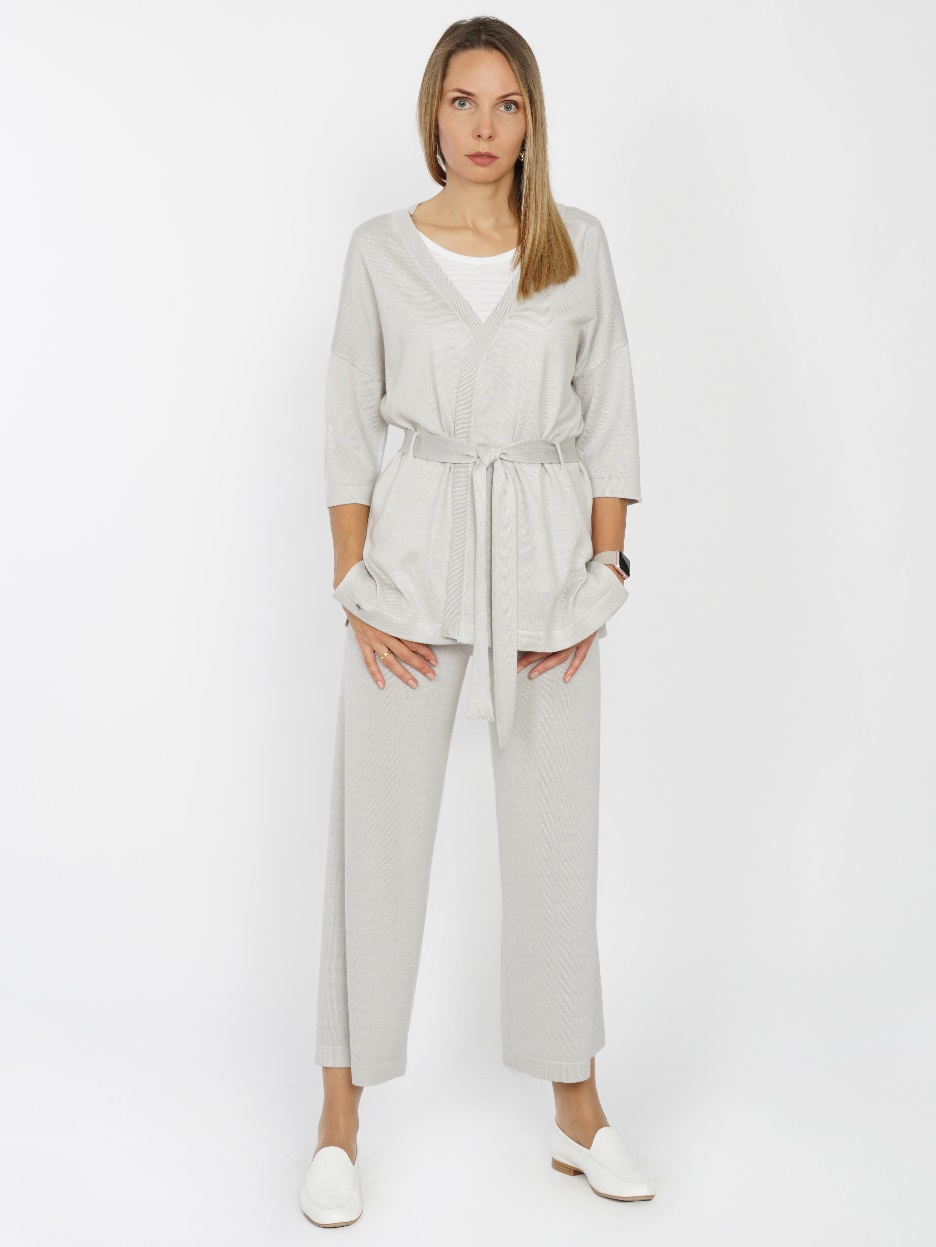 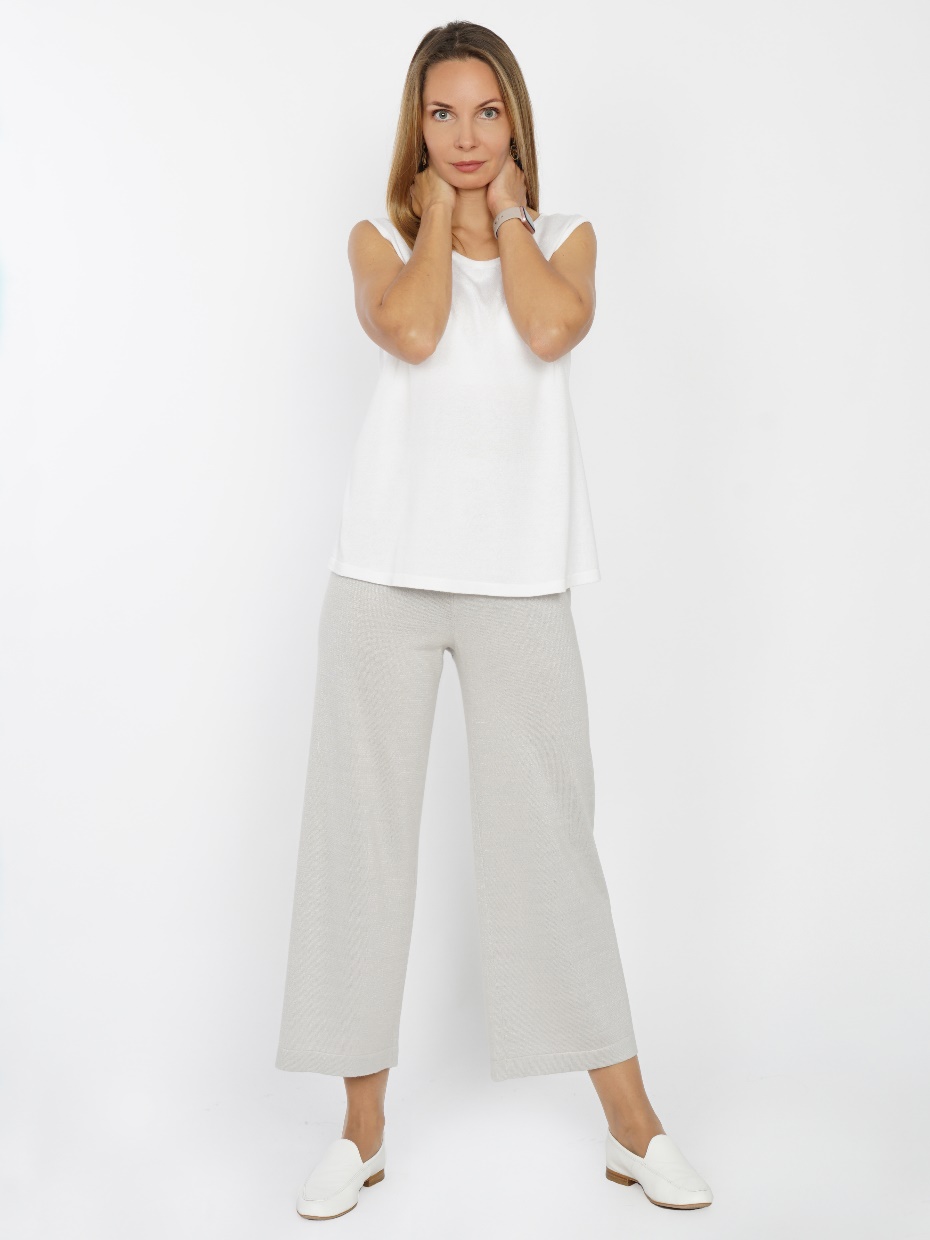 Костюм: жакет, топ, кюлоты
ООО «ДекоЛюкс»       ТМ ODALIA
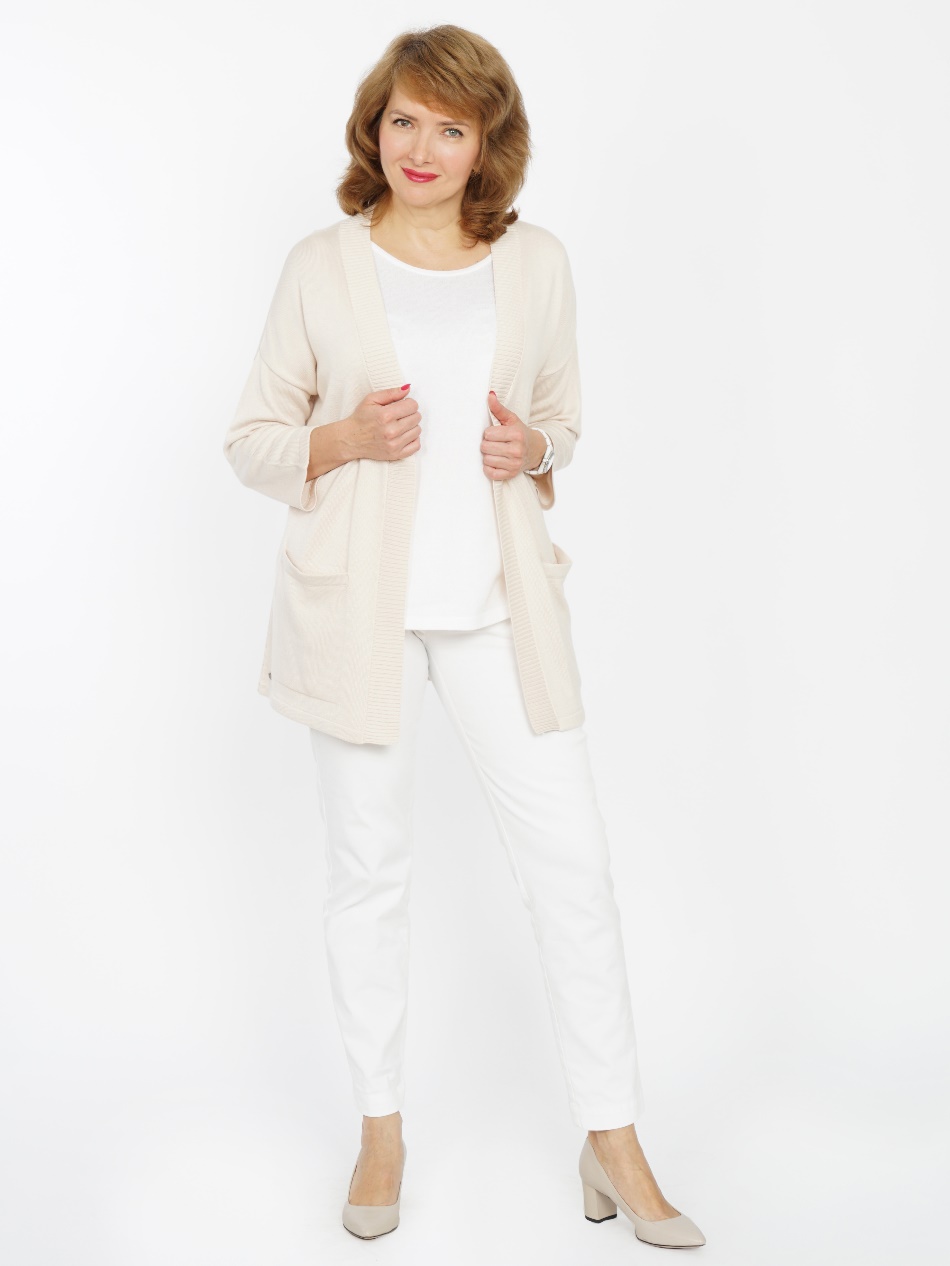 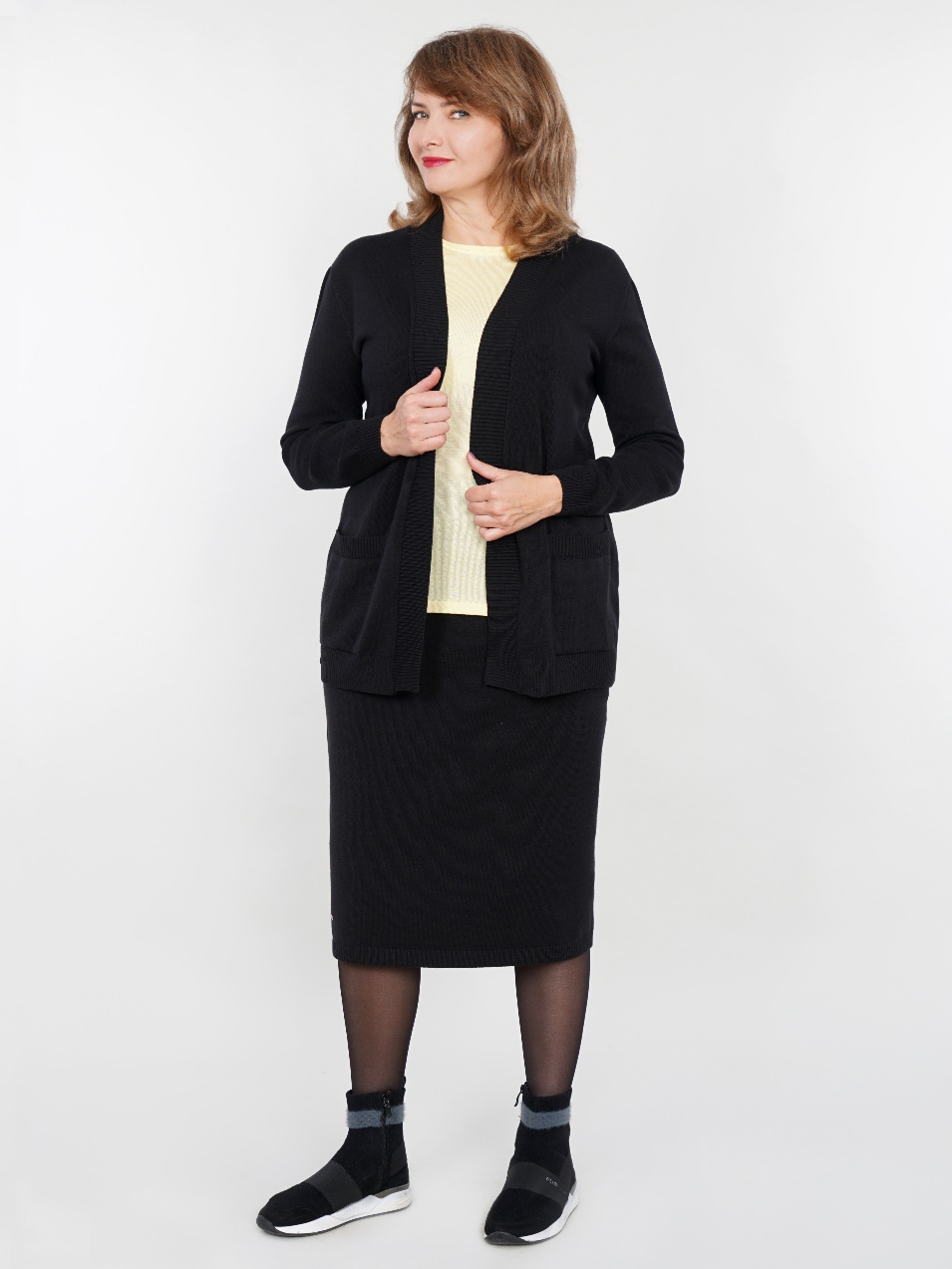 Кардиганы летние и зимние
ООО «ДекоЛюкс»       ТМ ODALIA
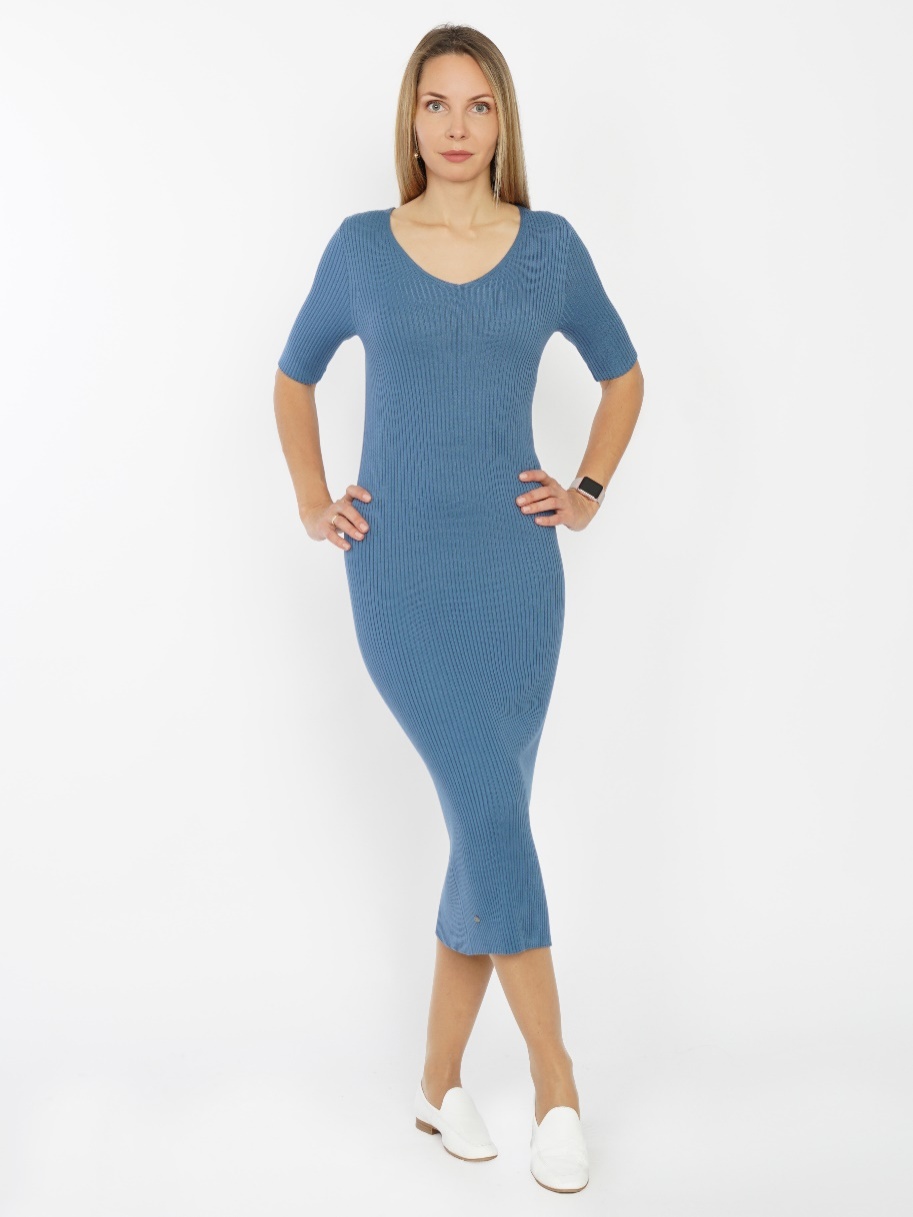 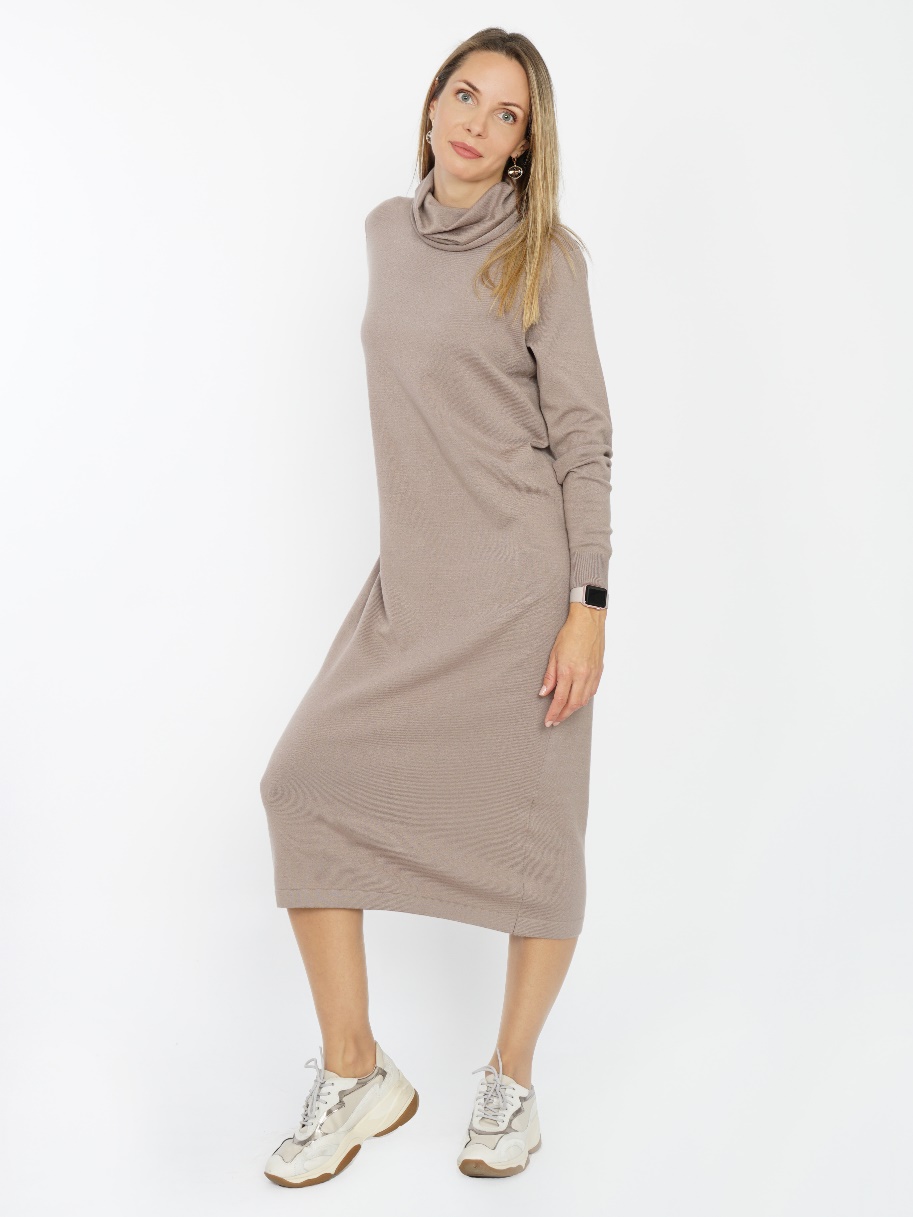 Платья летние и зимние
ООО «ДекоЛюкс»       ТМ ODALIA
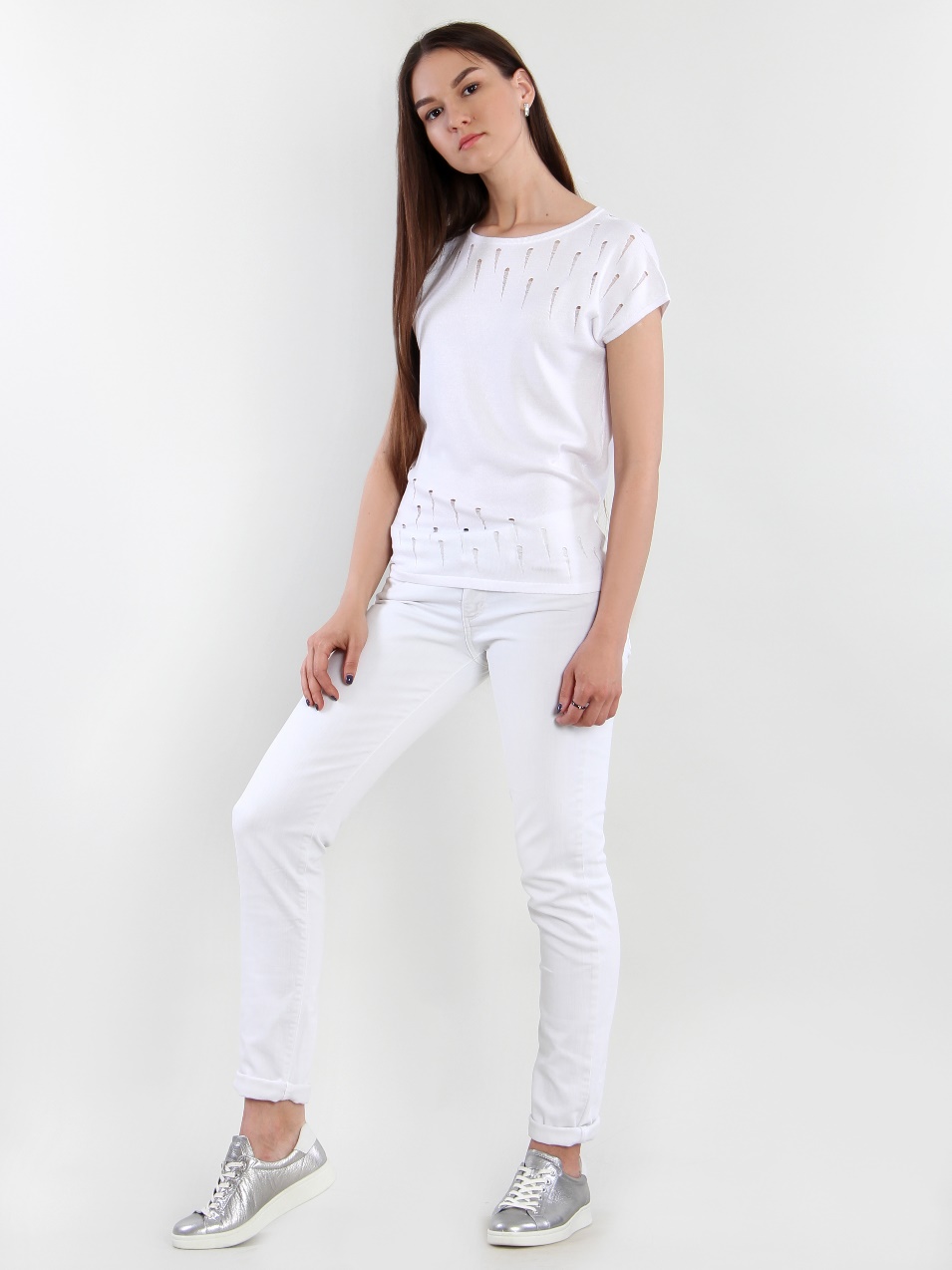 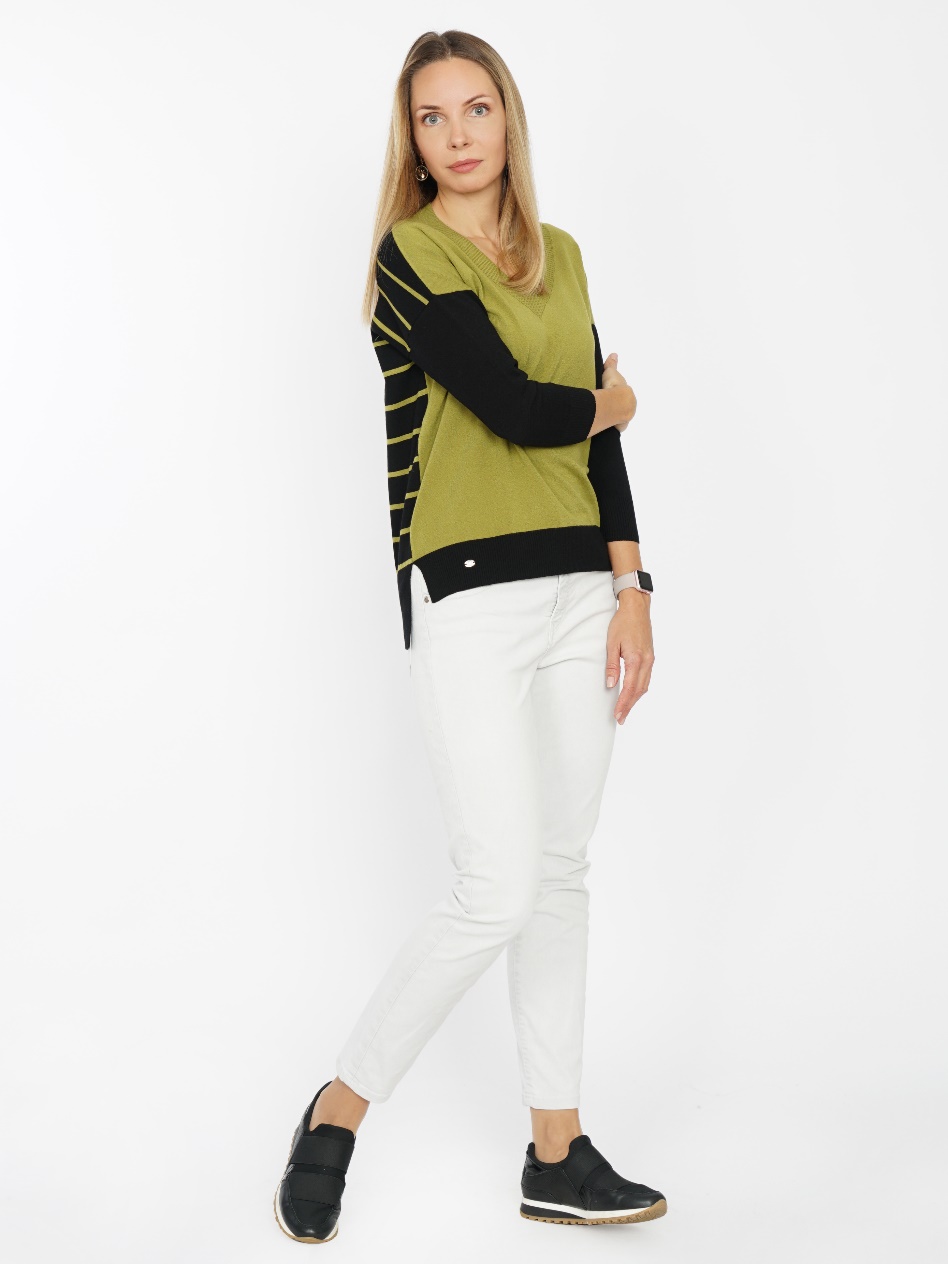 Кофточки и джемперы
ООО «ДекоЛюкс»       ТМ ODALIA
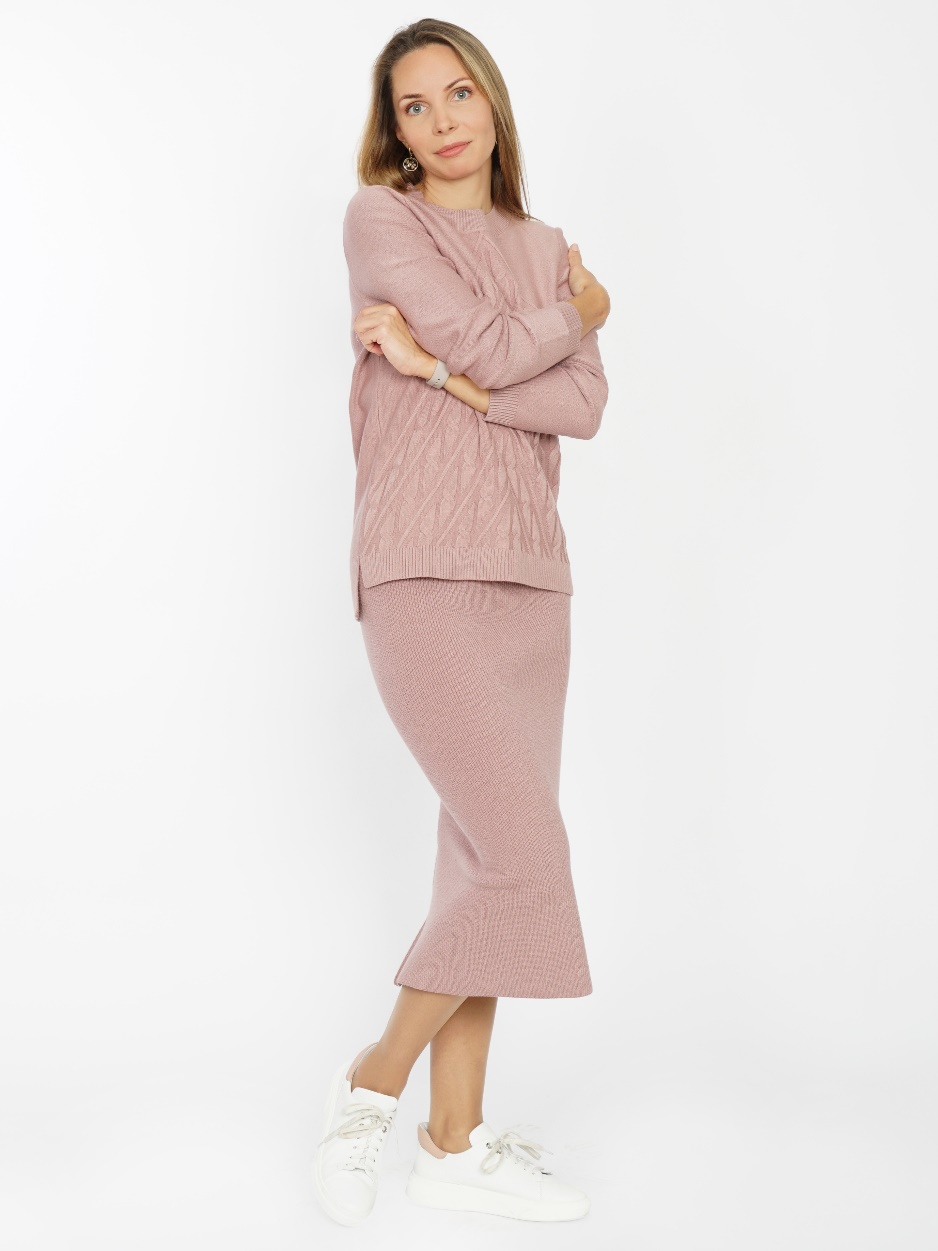 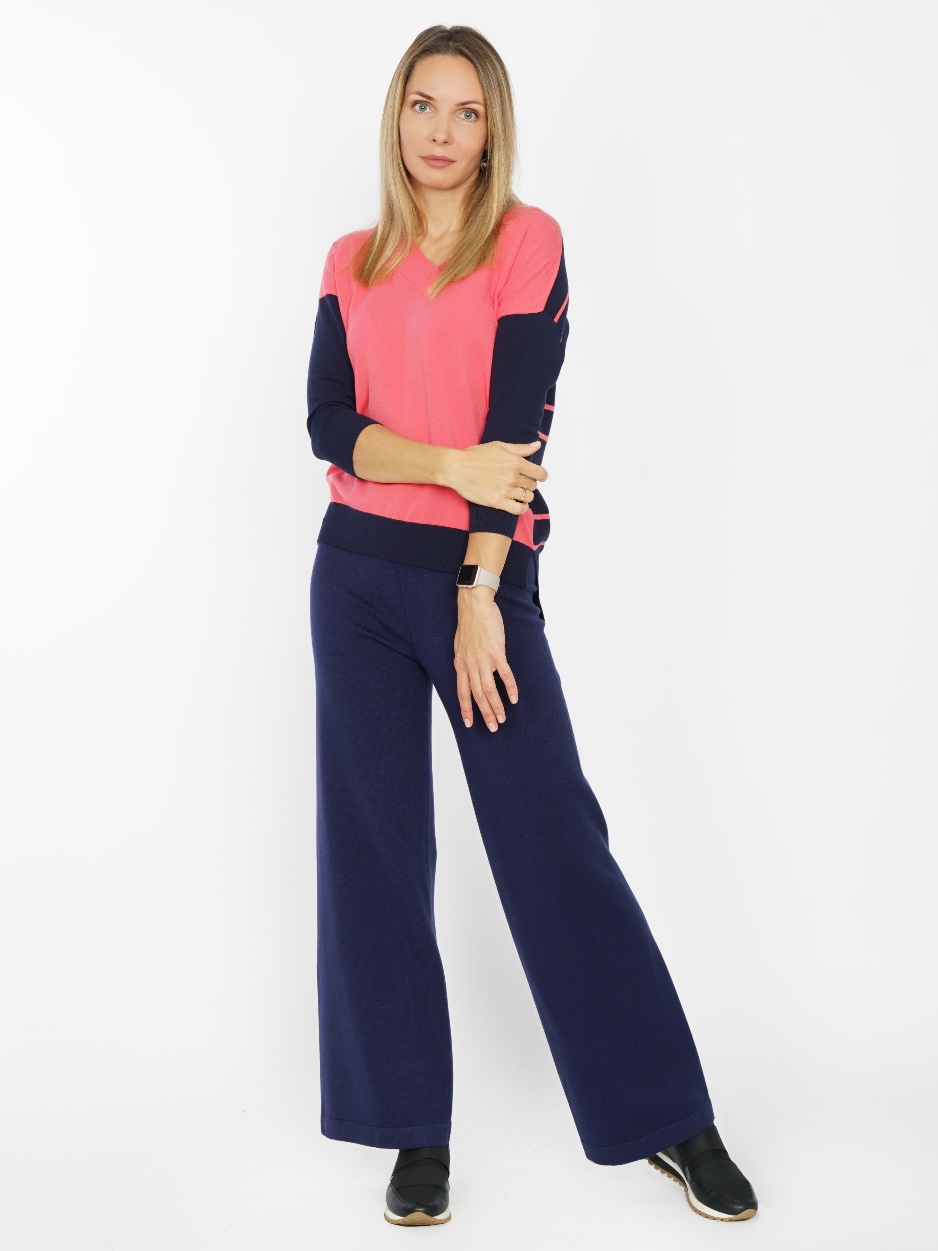 Юбки и брюки
ООО «ДекоЛюкс»       ТМ ODALIA
Участники международных выставок CPM и Russian Selections Moscow
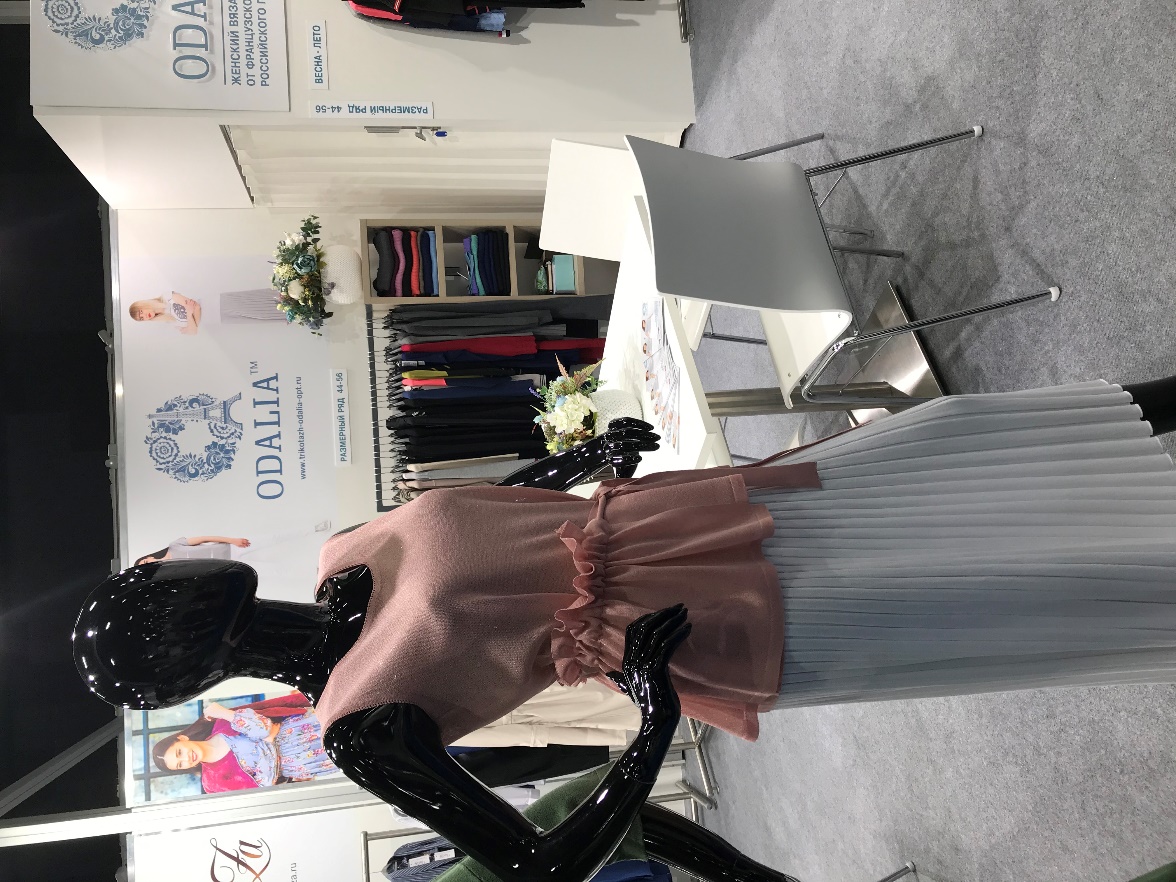 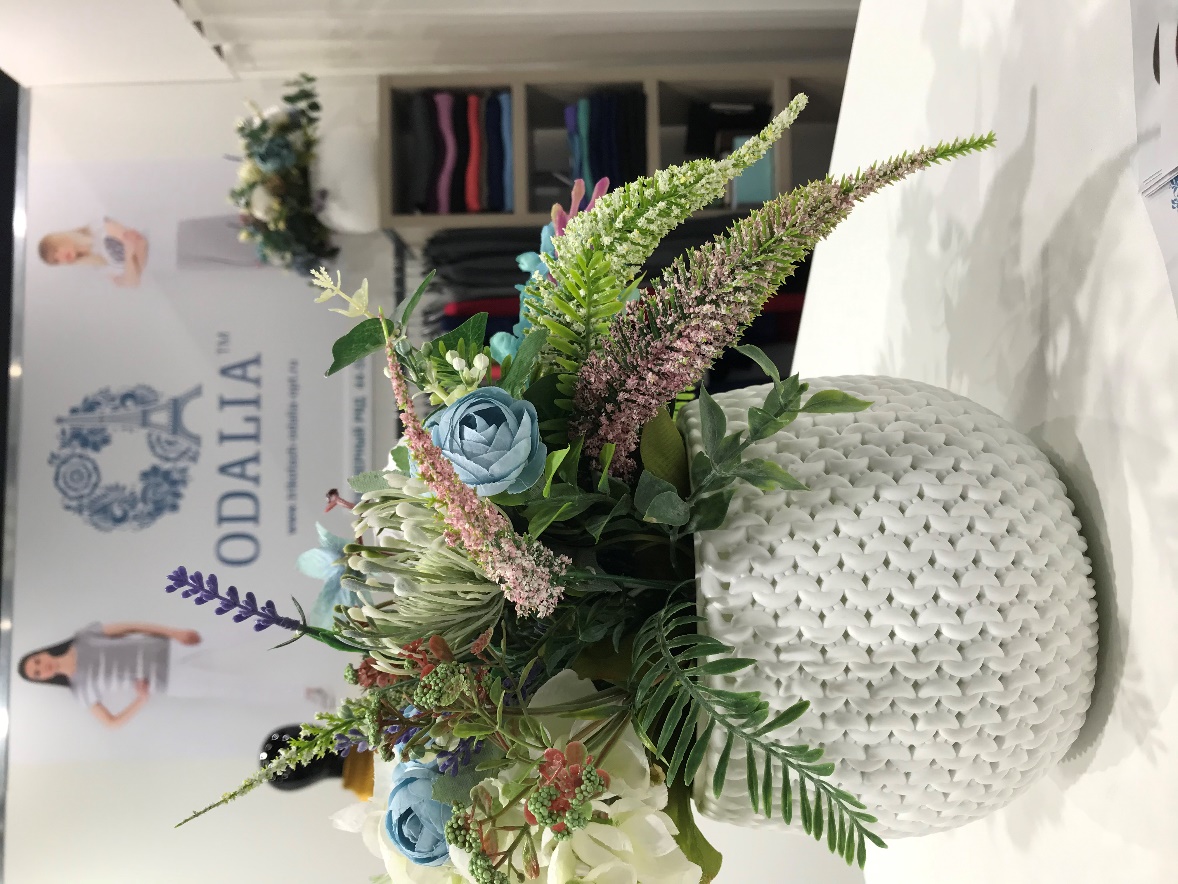 ООО «ДекоЛюкс»       ТМ ODALIA
Отмечены многократными наградами и грамотами за отличное качество выпускаемой продукции
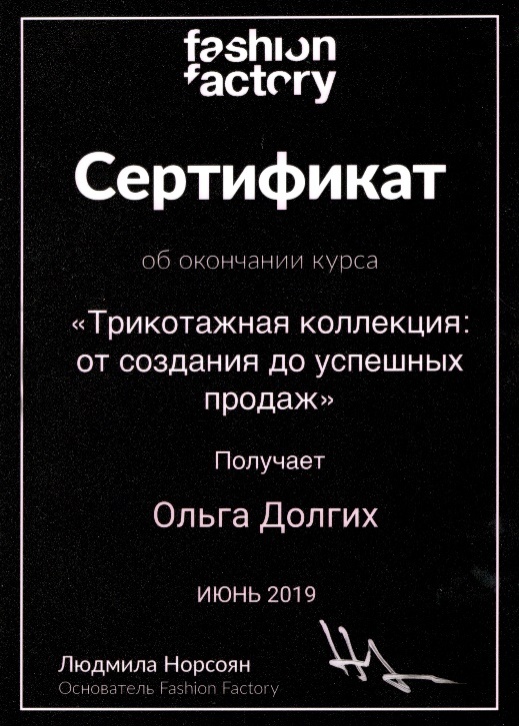 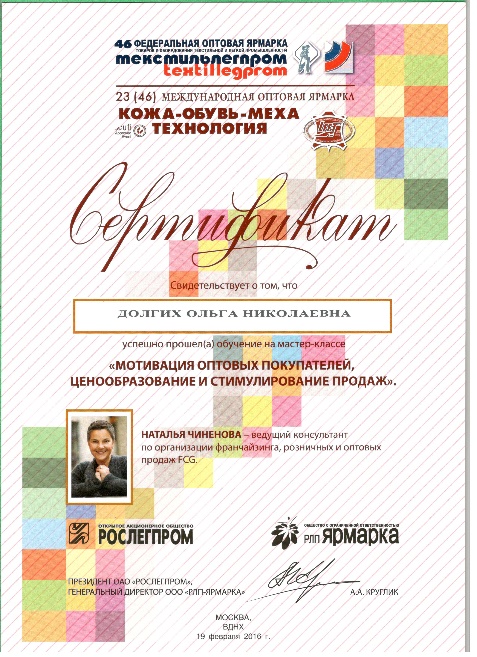 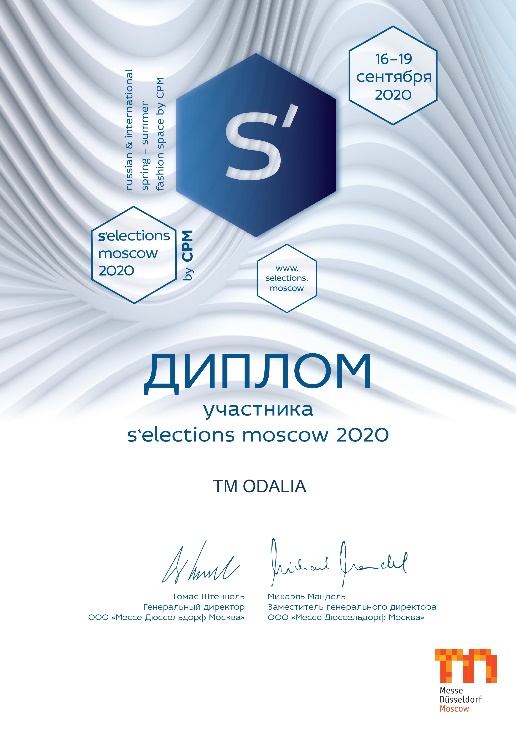 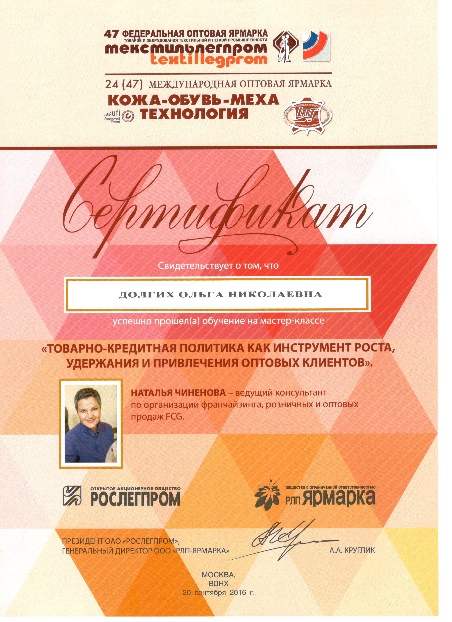 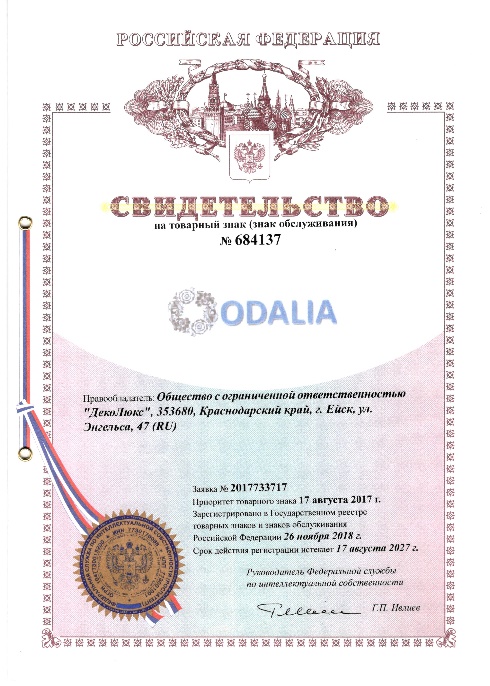 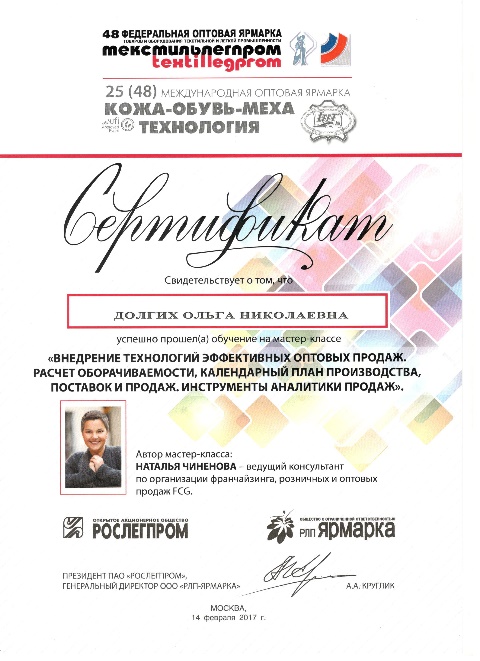 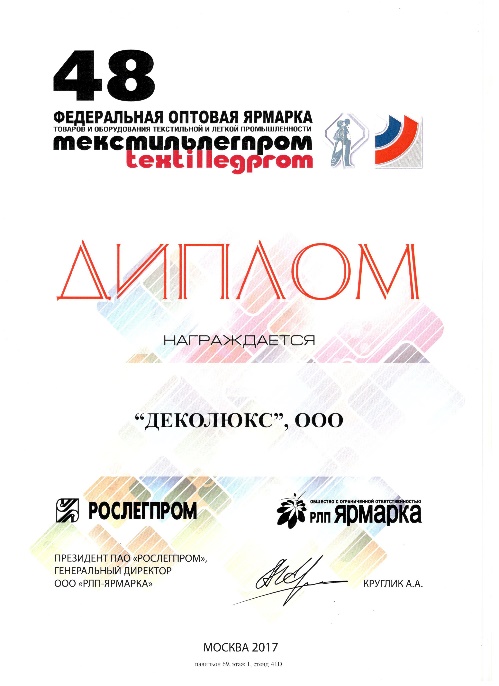 ООО «ДекоЛюкс»        ТМ ODALIA
Контактные данные:
Адрес местонахождения: 353680, г.Ейск ул.Герцена 7/4

Телефоны для связи: 8(86132)7-72-10,  8 800-201-02-61
Whats app: 8-918-214-60-92


Email: info@trikotazh-odalia.ru

Сайты: https://trikotazh-odalia.ru/   
https://trikotazh-odalia-opt.ru/
Instagram: https://www.instagram.com/trikotazh.odalia/
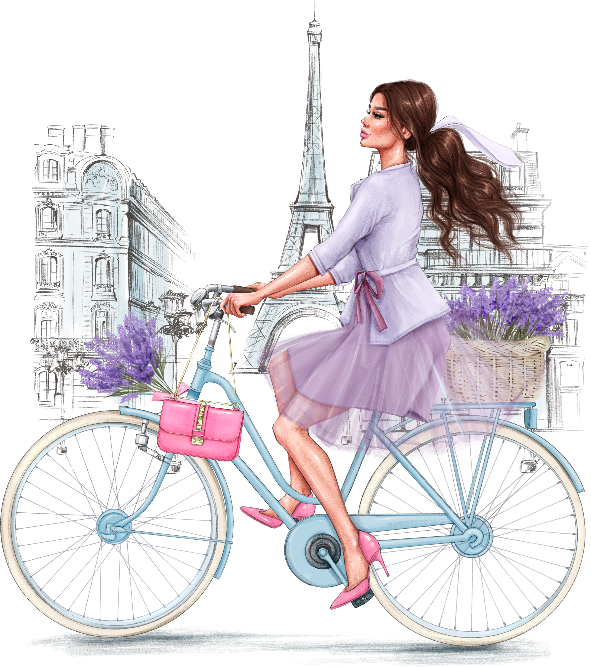 ООО «Спортлегпром»
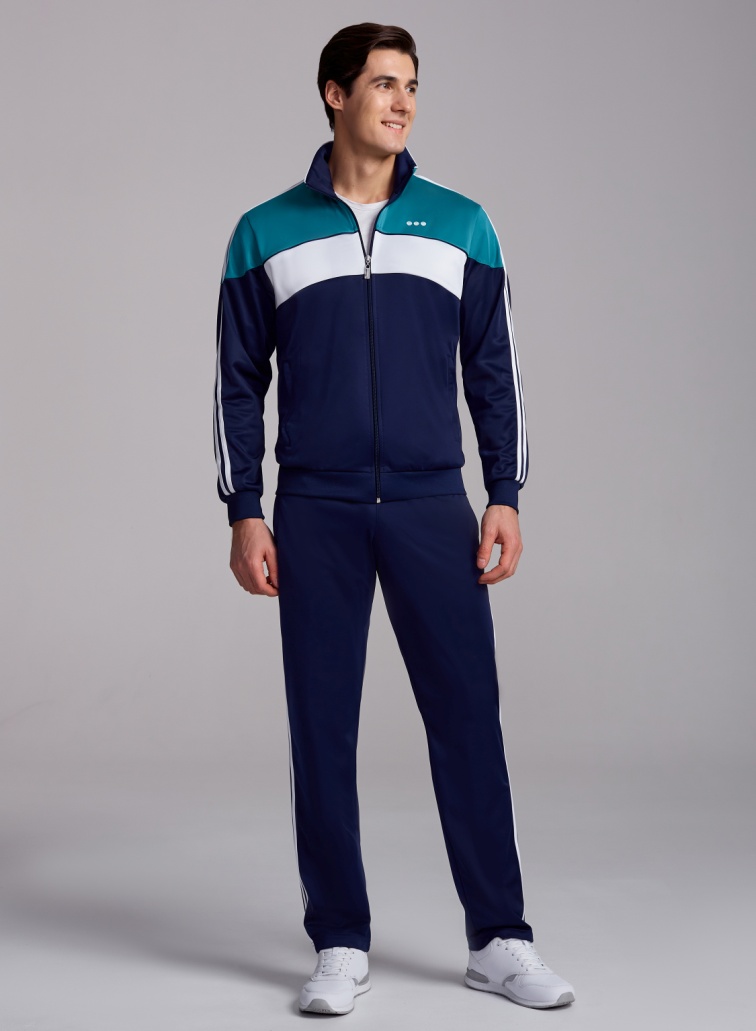 Выпускает: 
Спортивные костюмы
Спортивные куртки и ветровки
Брюки
Толстовки
Шорты
Поло
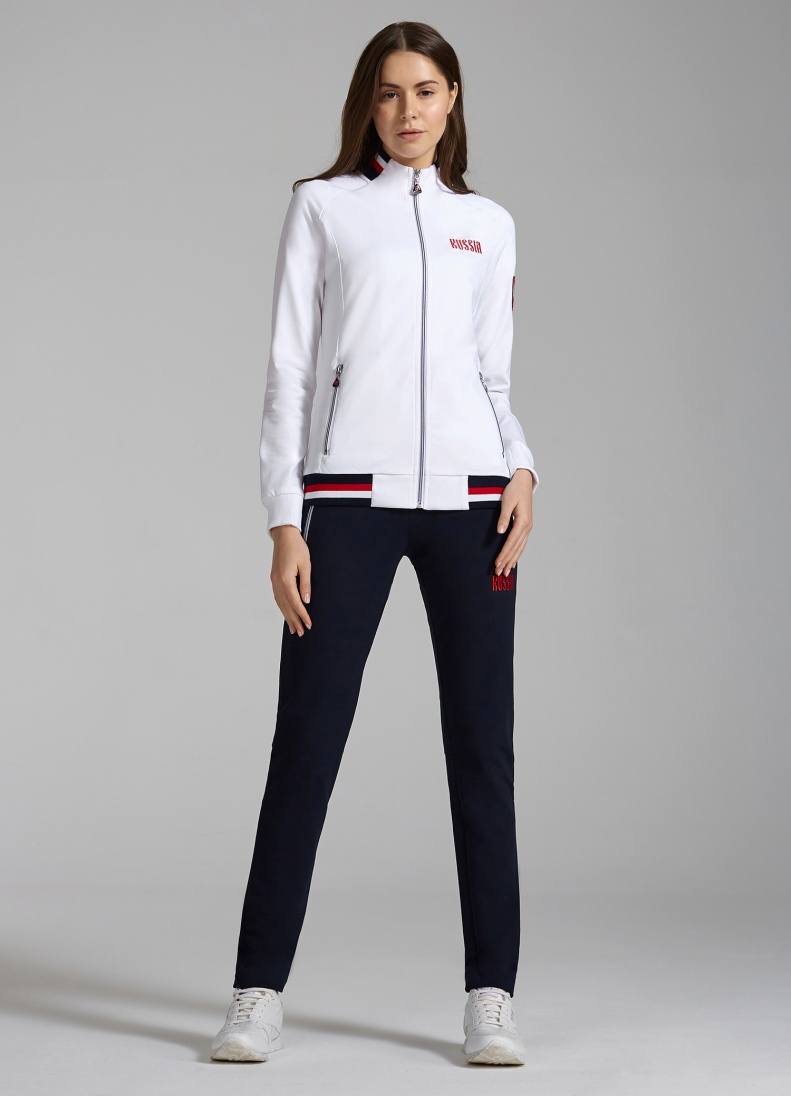 ООО «Спортлегпром»
ООО «Спортлегпром»
Мужские спортивные костюмы
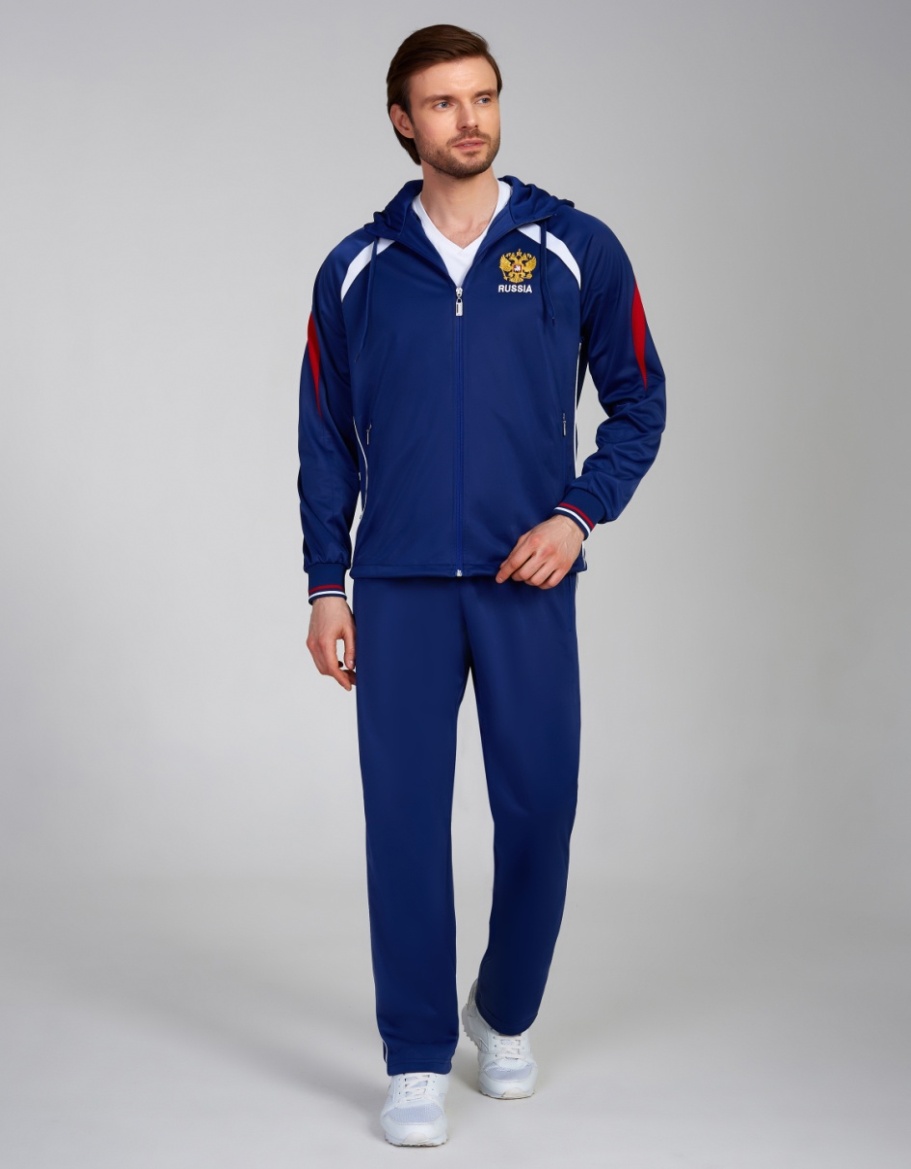 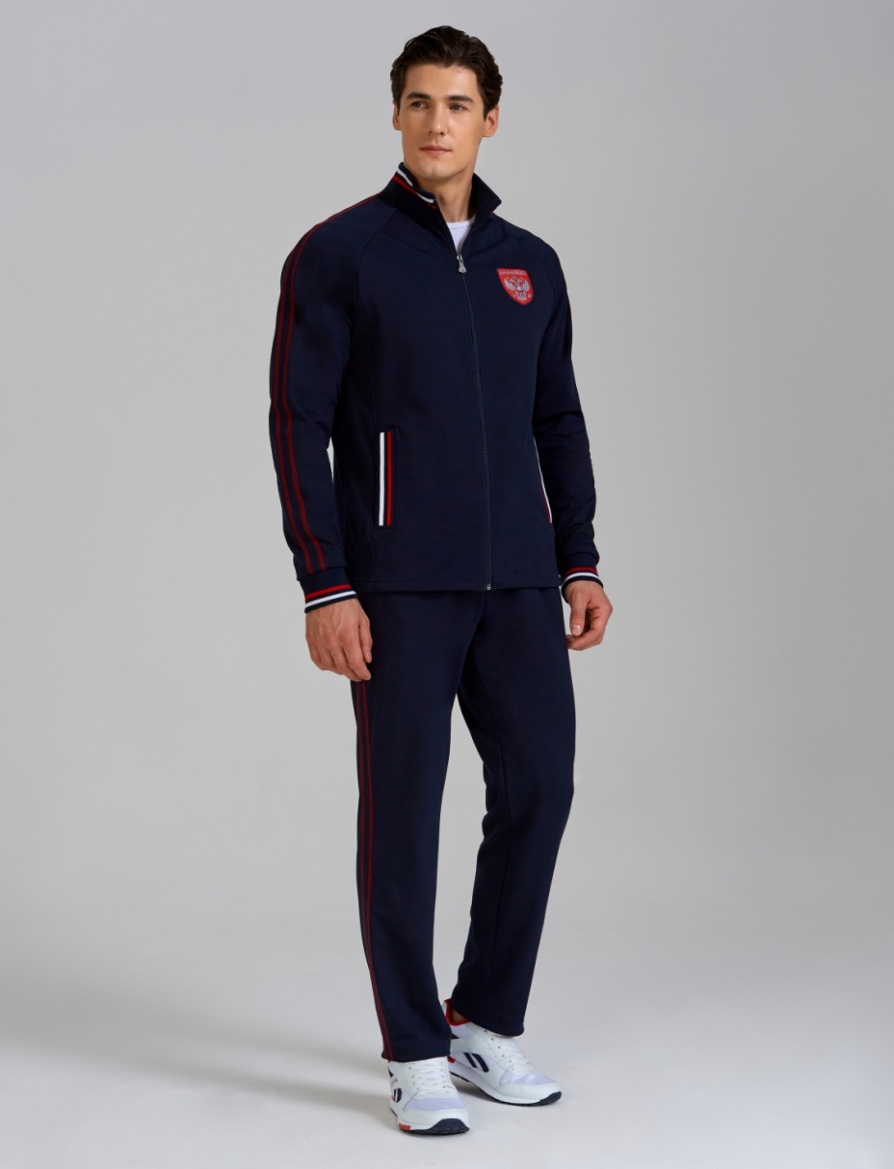 Цвет: синий
Состав ткани: 100% полиэстер
Тип материала: полиэстер с начёсом (эласт)
Цвет: темно-синий
Состав ткани: 77% хлопок, 17% полиэстер, 
6% эластан
Тип материала: футер-диагональ
ООО «Спортлегпром»
Мужские спортивные костюмы
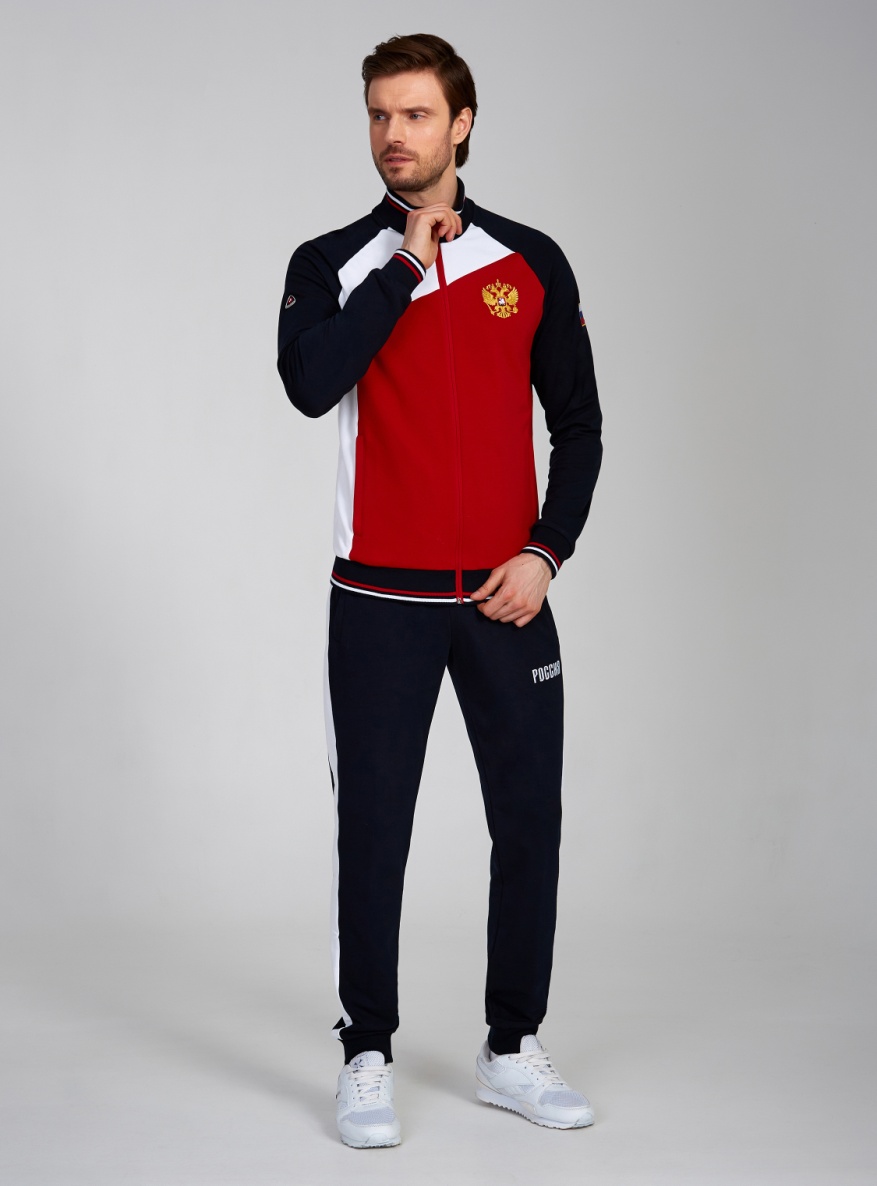 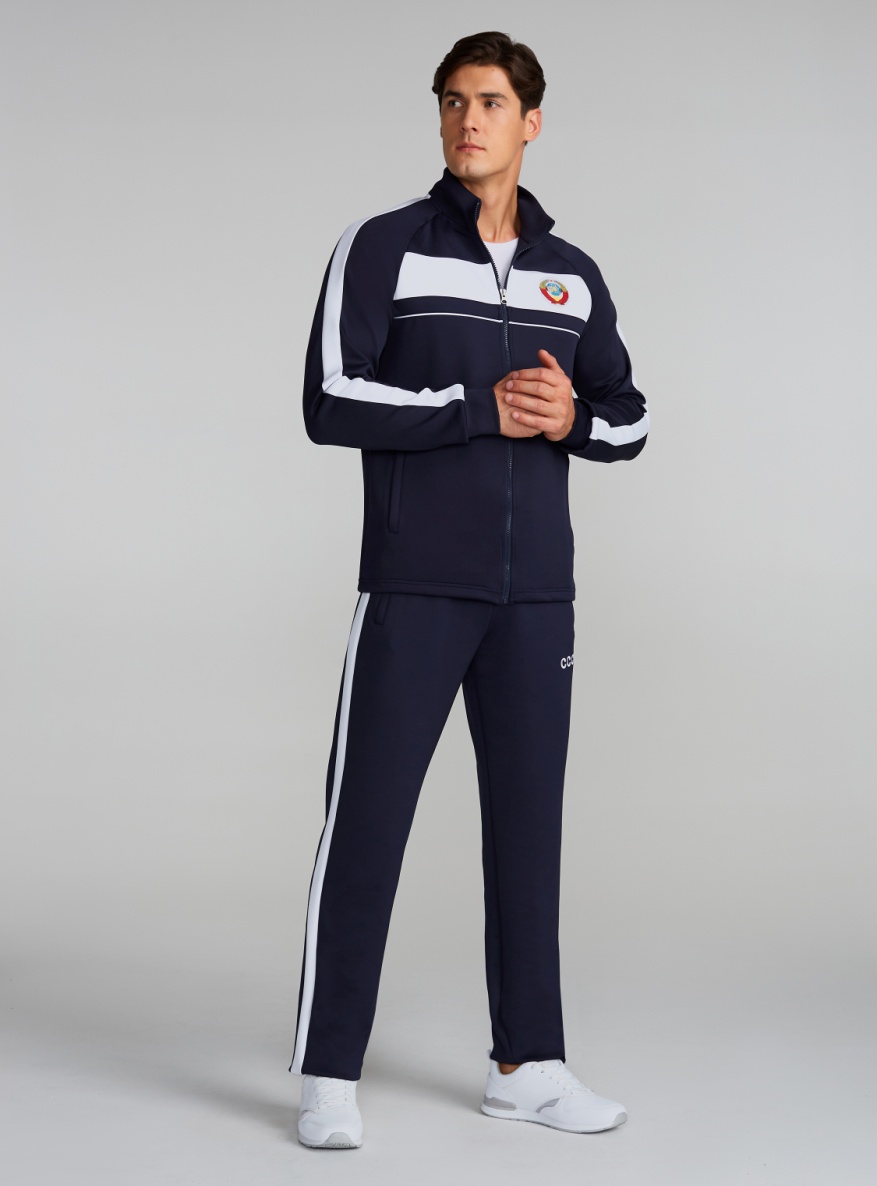 Цвет: темно-синий
Состав ткани: 100% полиэстер
Тип материала: модифицированный полиэстер 
skuba (скуба)
Цвет: красно-синий
Состав ткани: 96% хлопок, 4% эластан
Тип материала: футер двухниточный
ООО «Спортлегпром»
Женские спортивные костюмы
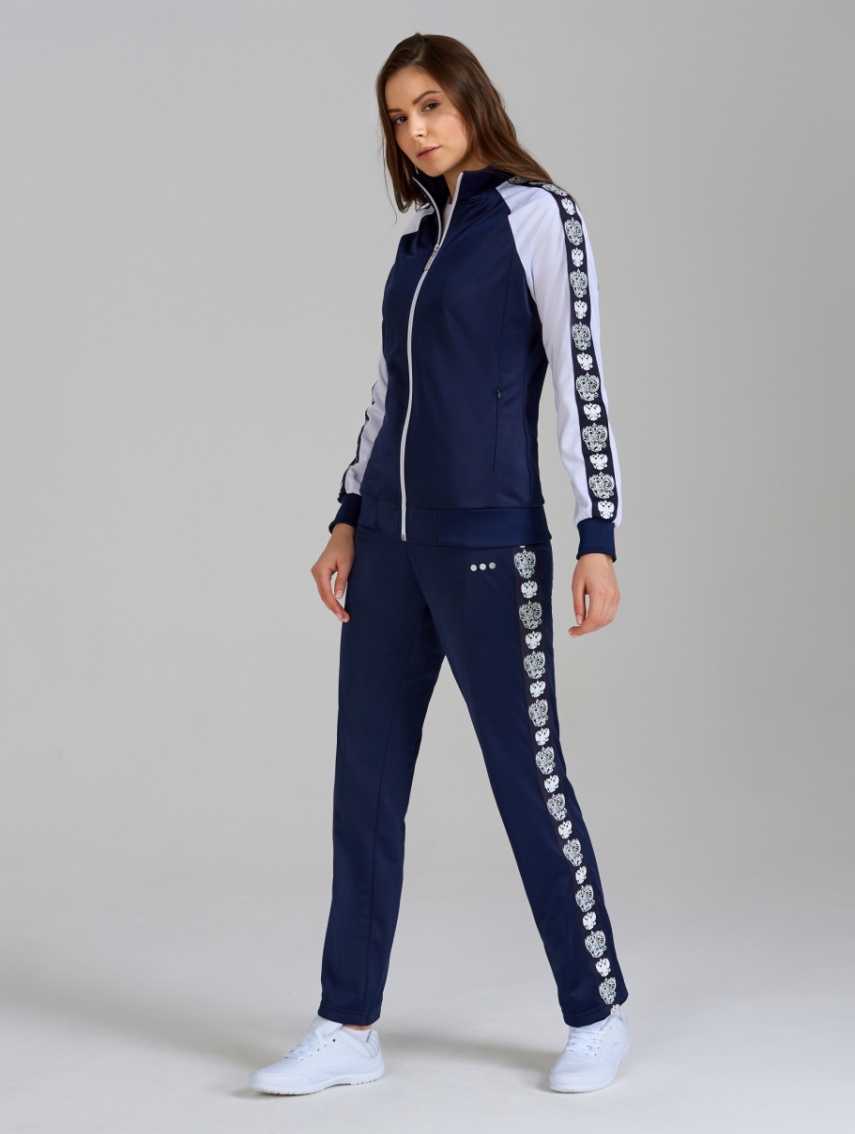 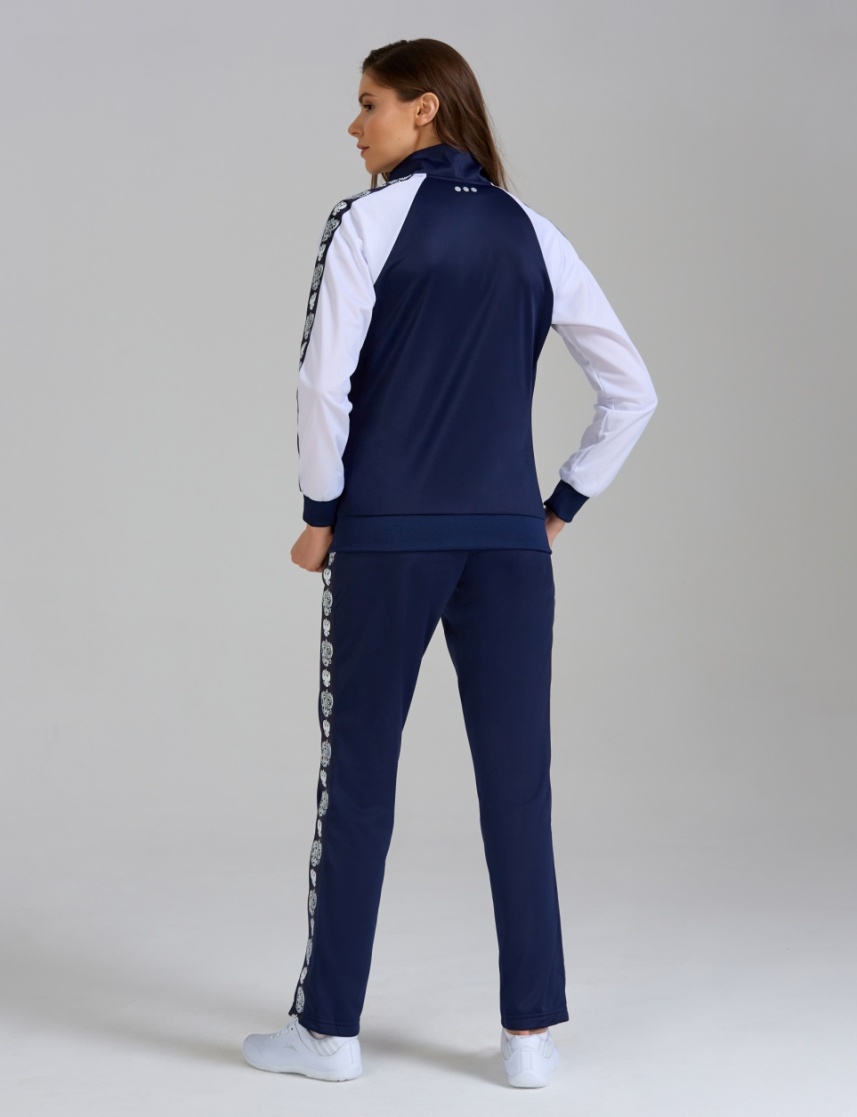 Цвет: темно-синий
Состав ткани: 100% полиэстер
Тип материала: полиэстер с начёсом (эласт)
ООО «Спортлегпром»
Женские спортивные костюмы
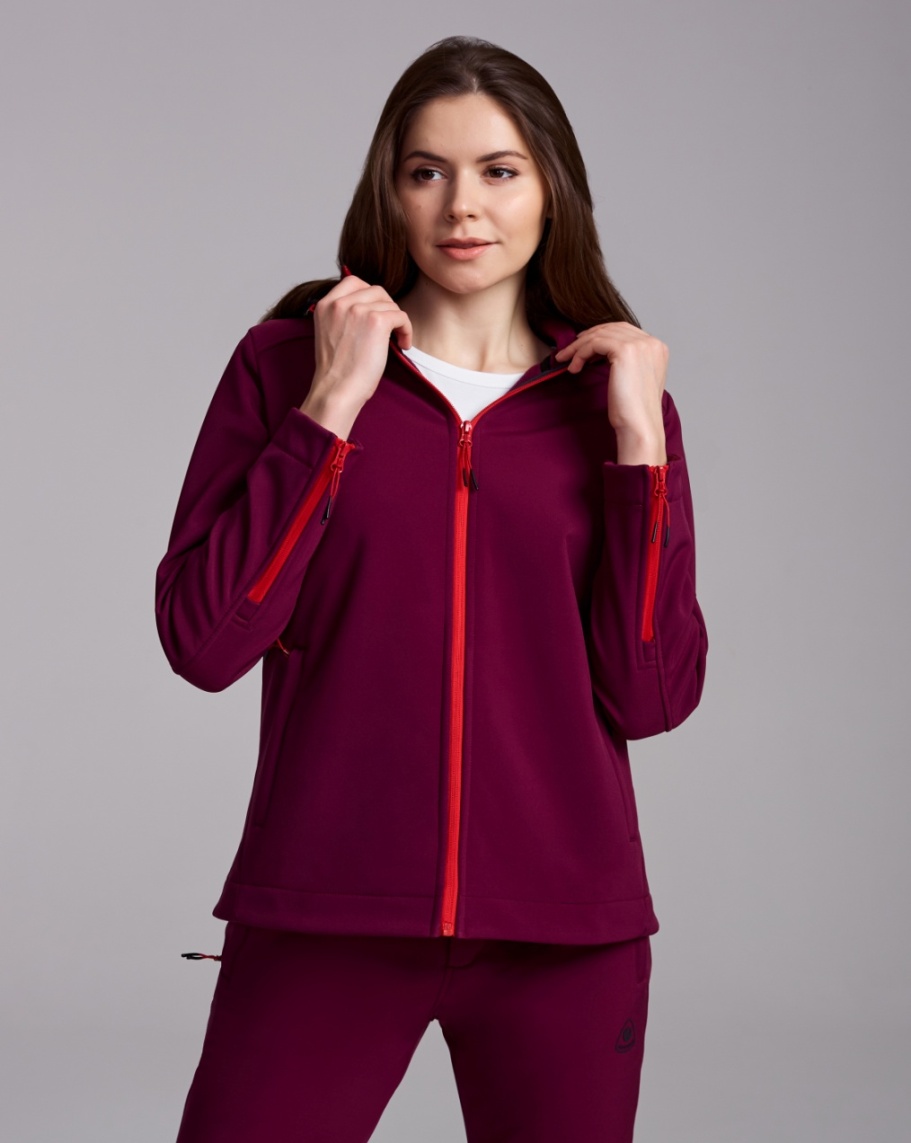 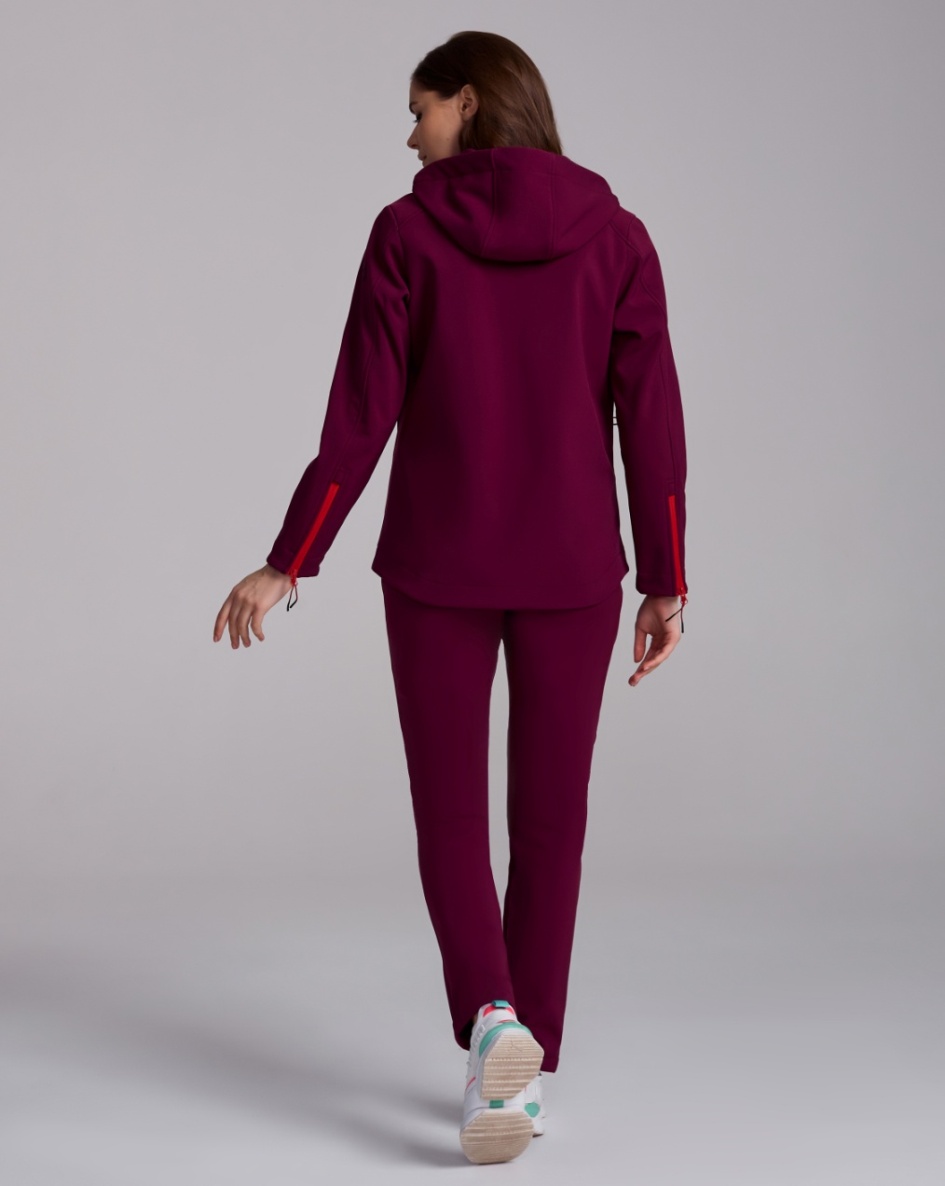 Цвет: сливовый
Состав ткани: 100% полиэстер
Тип материала: утеплённая (флис)
ООО «Спортлегпром»
Женские спортивные костюмы
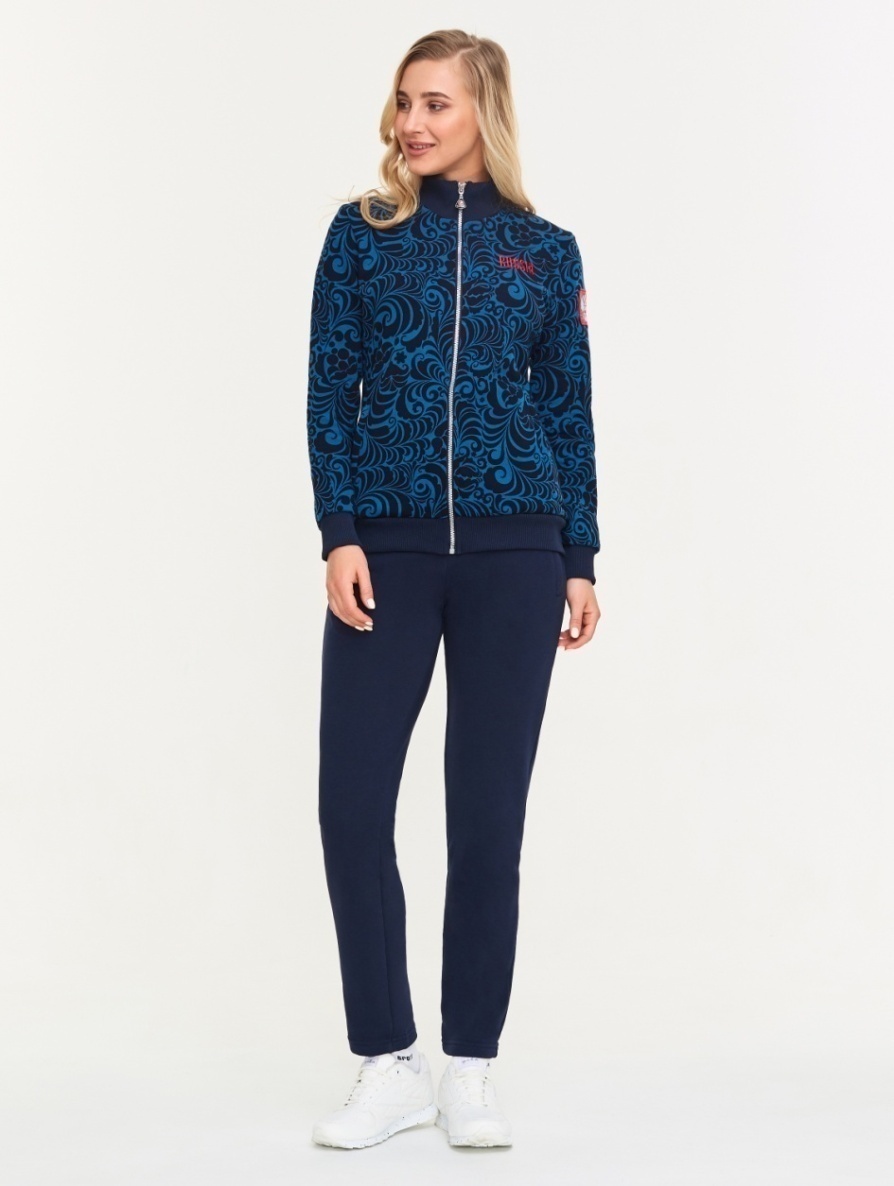 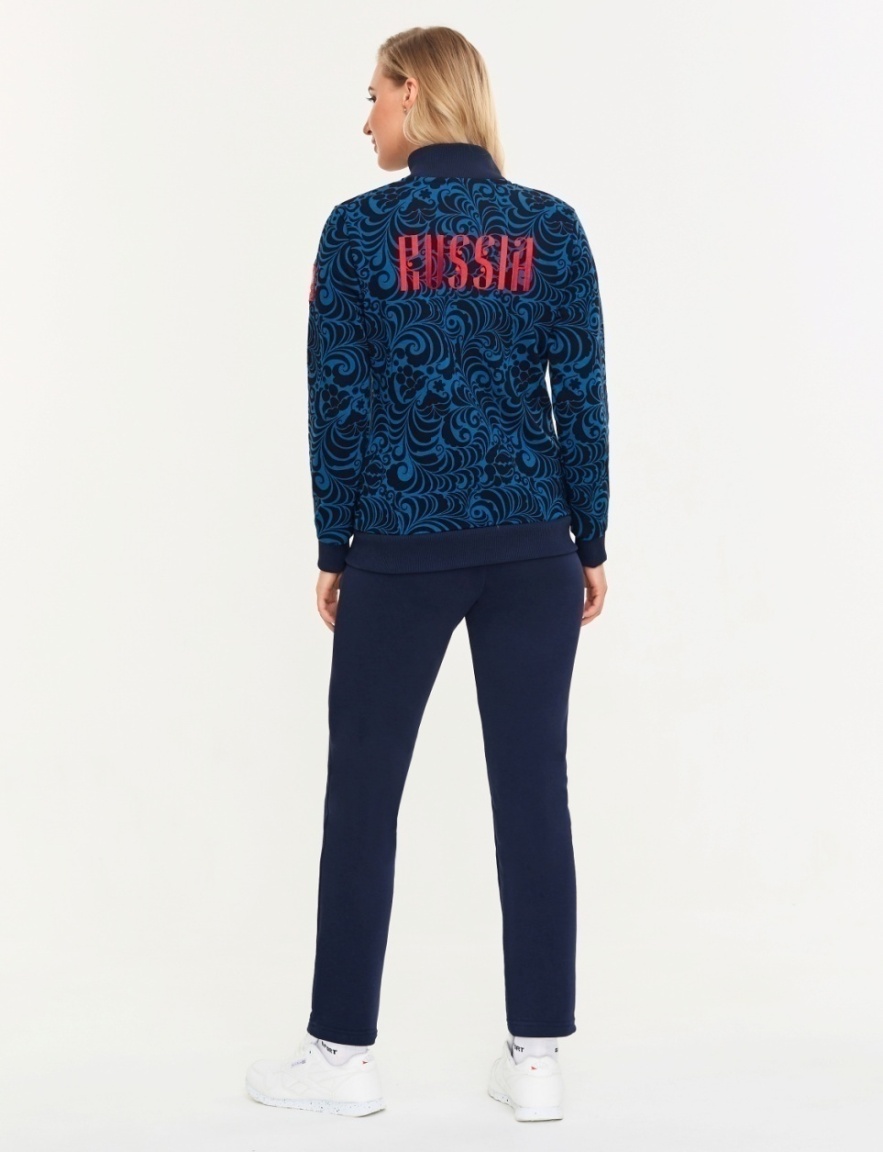 Цвет: темно-синий с принтом
Состав ткани: 65% хлопок, 35% полиэстер
Тип материала: футер-велюр трехниточный
ООО «Спортлегпром»
Женские толстовки
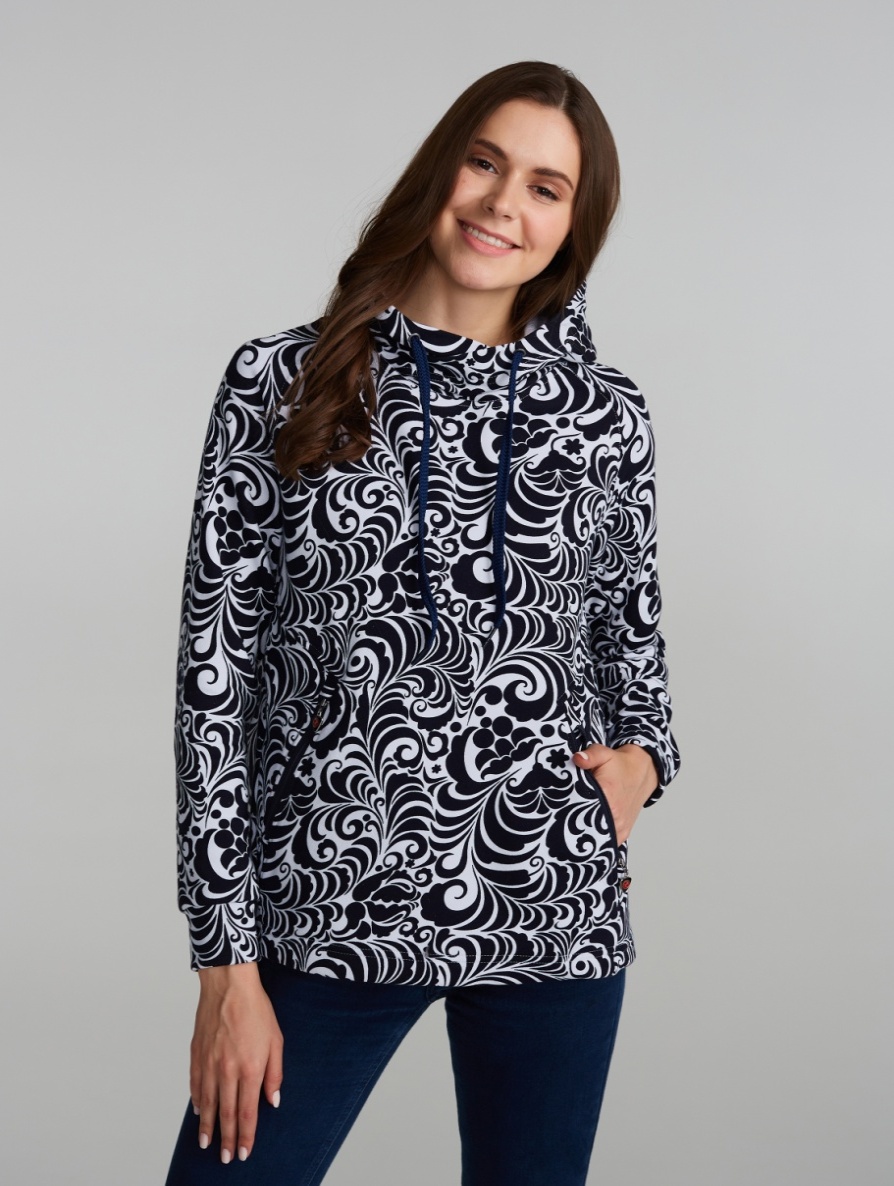 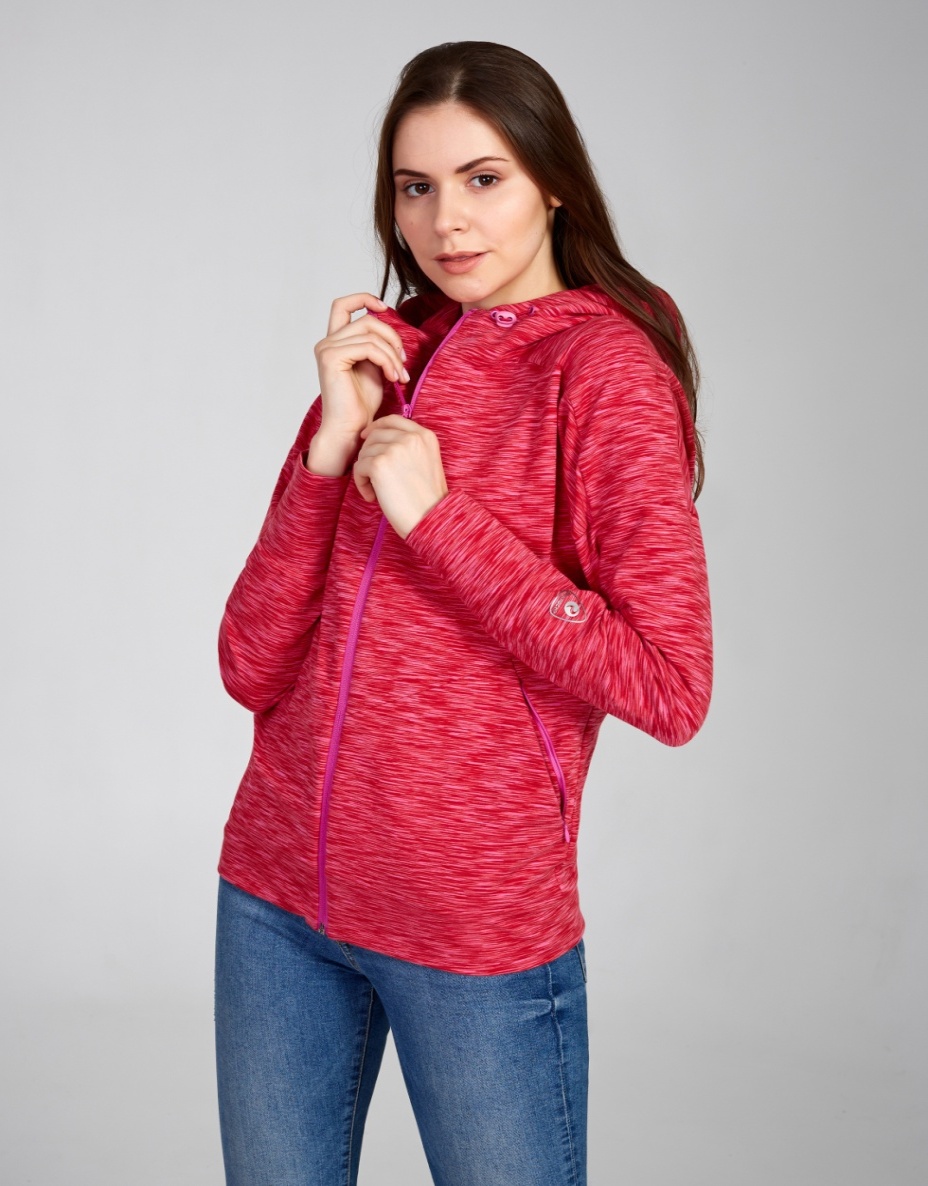 Цвет: красный
Состав ткани: 69% хлопок, 28% полиэстер,  
3% эластан
Тип материала: футер двухниточный
Цвет: бело-синий
Состав ткани: 65% хлопок, 35% полиэстер
Тип материала: футер-велюр трехниточный
ООО «Спортлегпром»
Женские толстовки
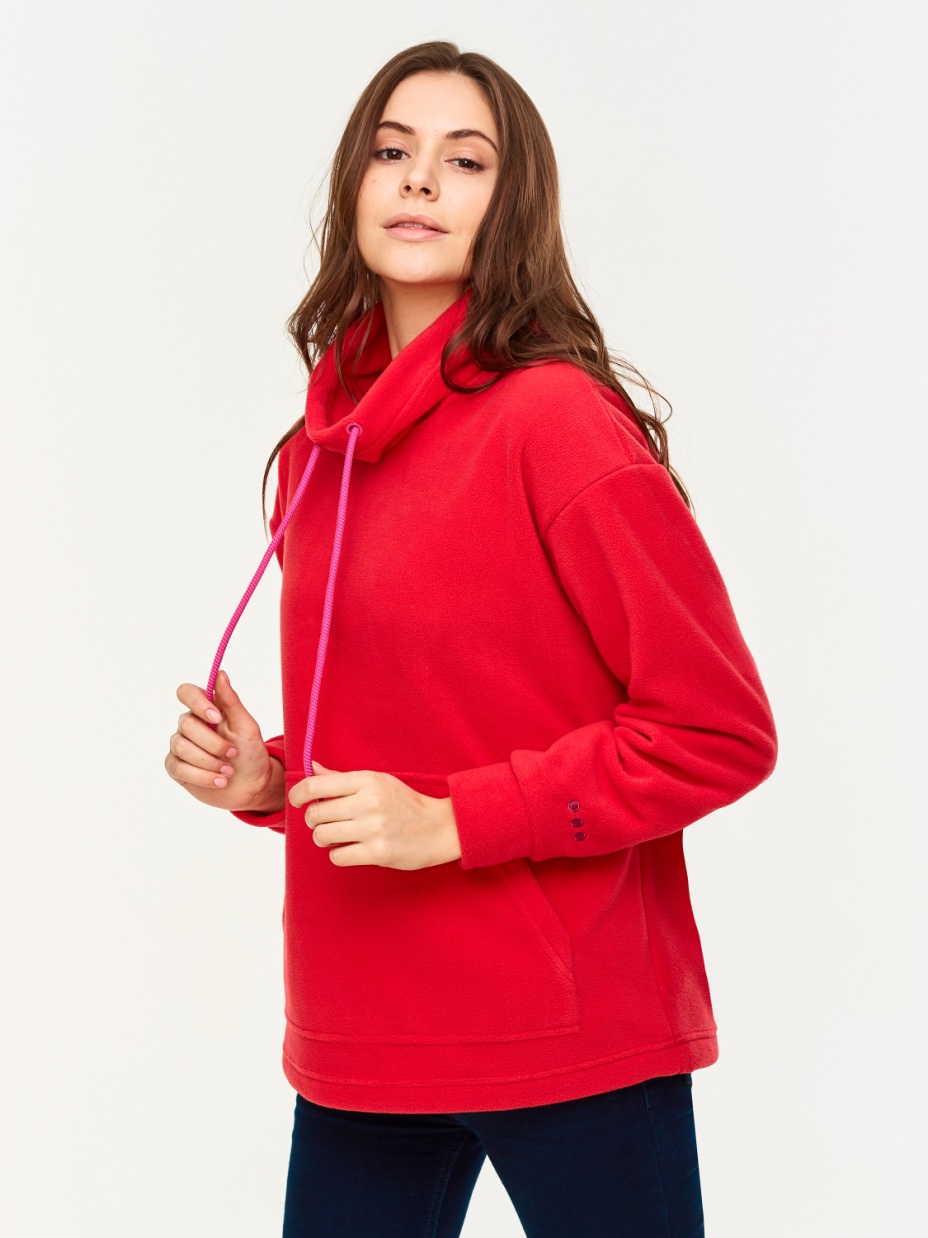 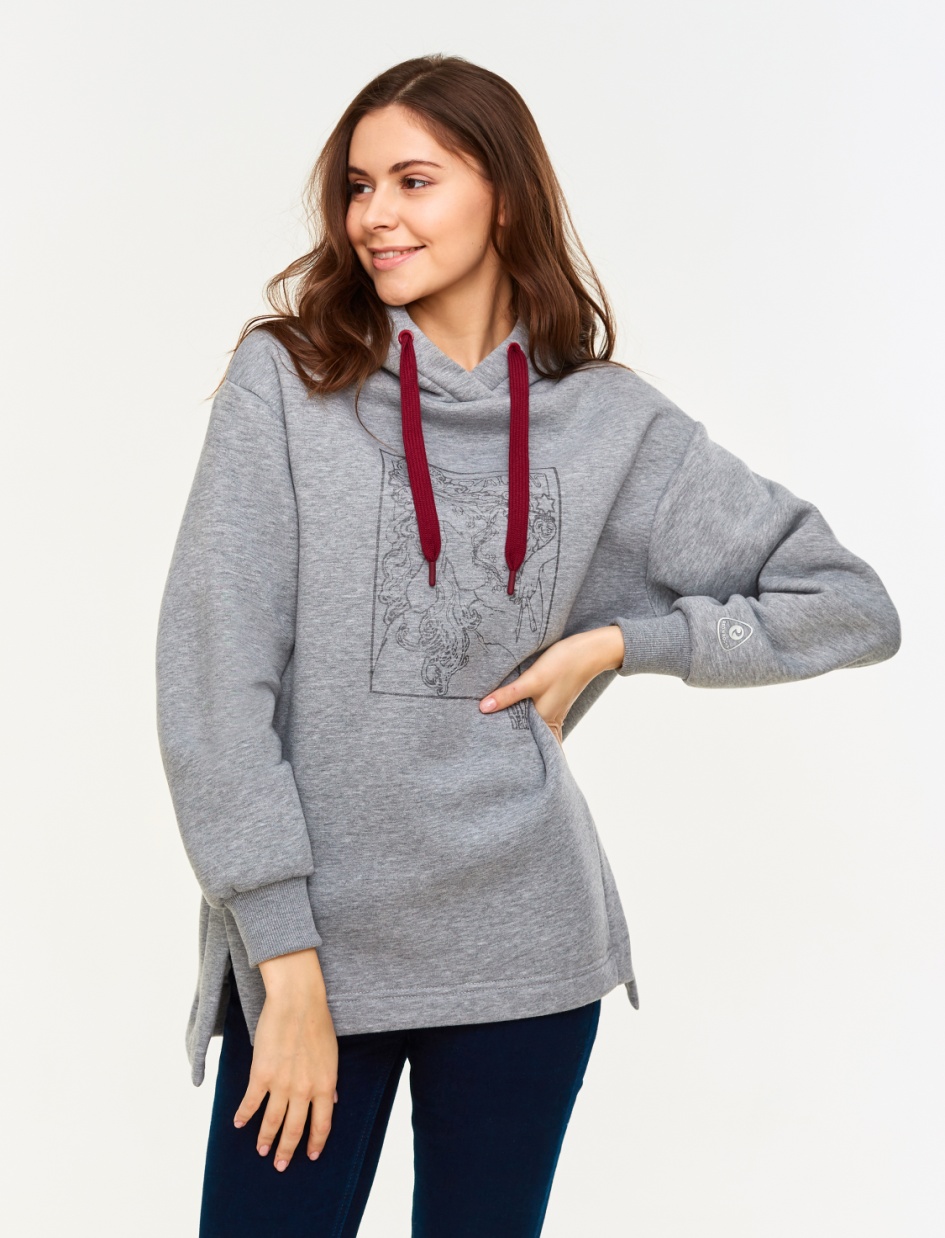 Цвет: красный
Состав ткани: 69% хлопок, 28% полиэстер,  
3% эластан
Тип материала: футер двухниточный
Цвет: малиновый
Состав ткани: 100% полиэстер
Тип материала: флис
ООО «Спортлегпром»
Мужские толстовки
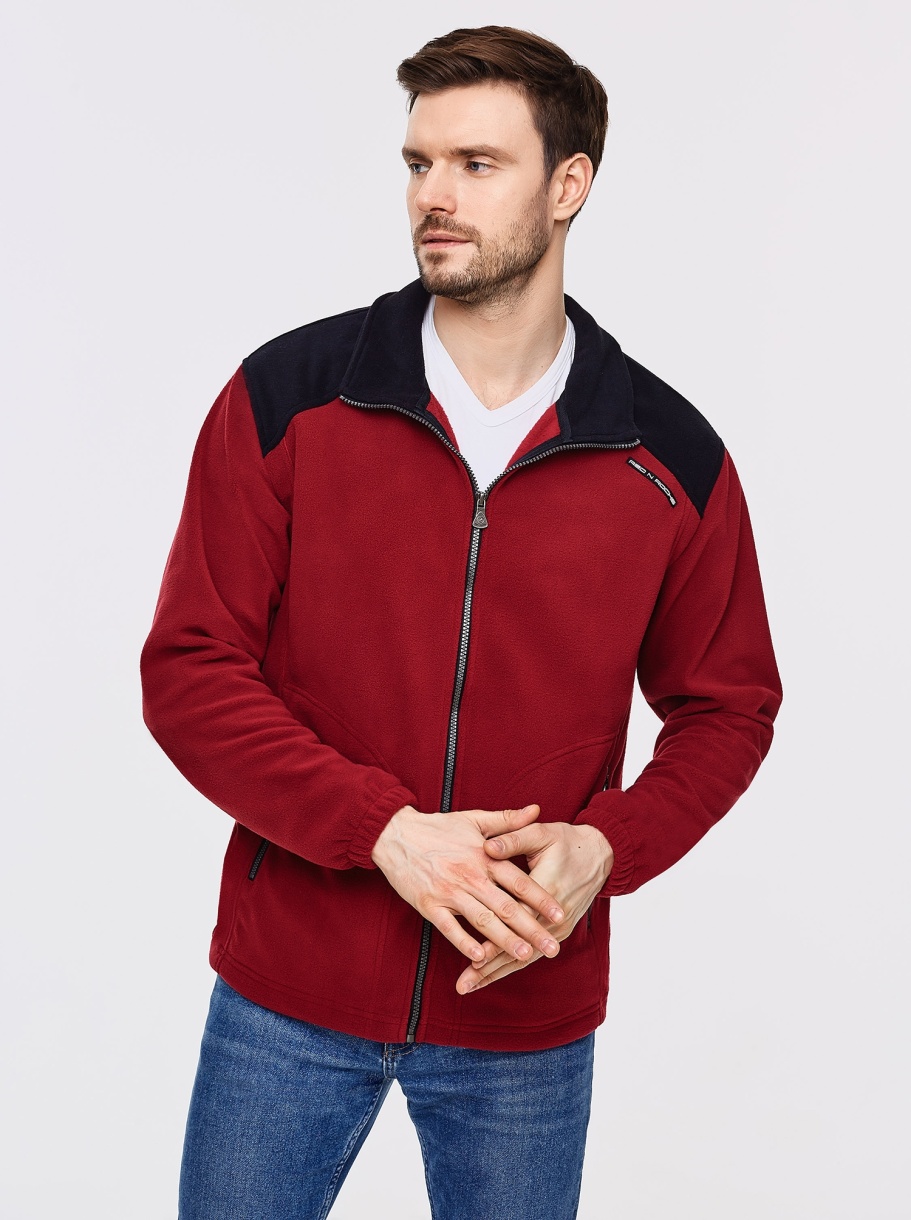 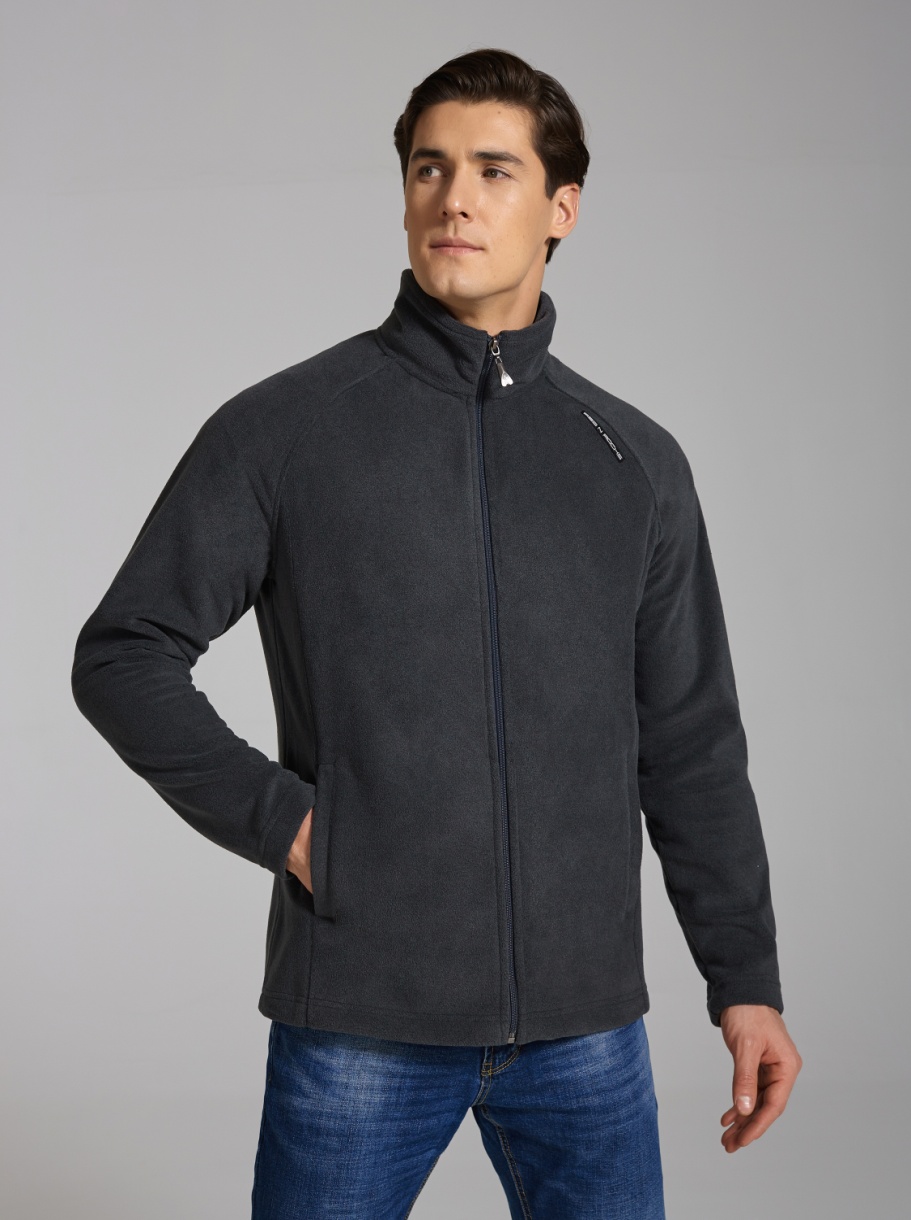 Цвет: бордовый
Состав ткани: 100% полиэстер
Тип материала: флис
Цвет: темно-серый меланж
Состав ткани: 100% полиэстер
Тип материала: флис
ООО «Спортлегпром»
Мужские толстовки
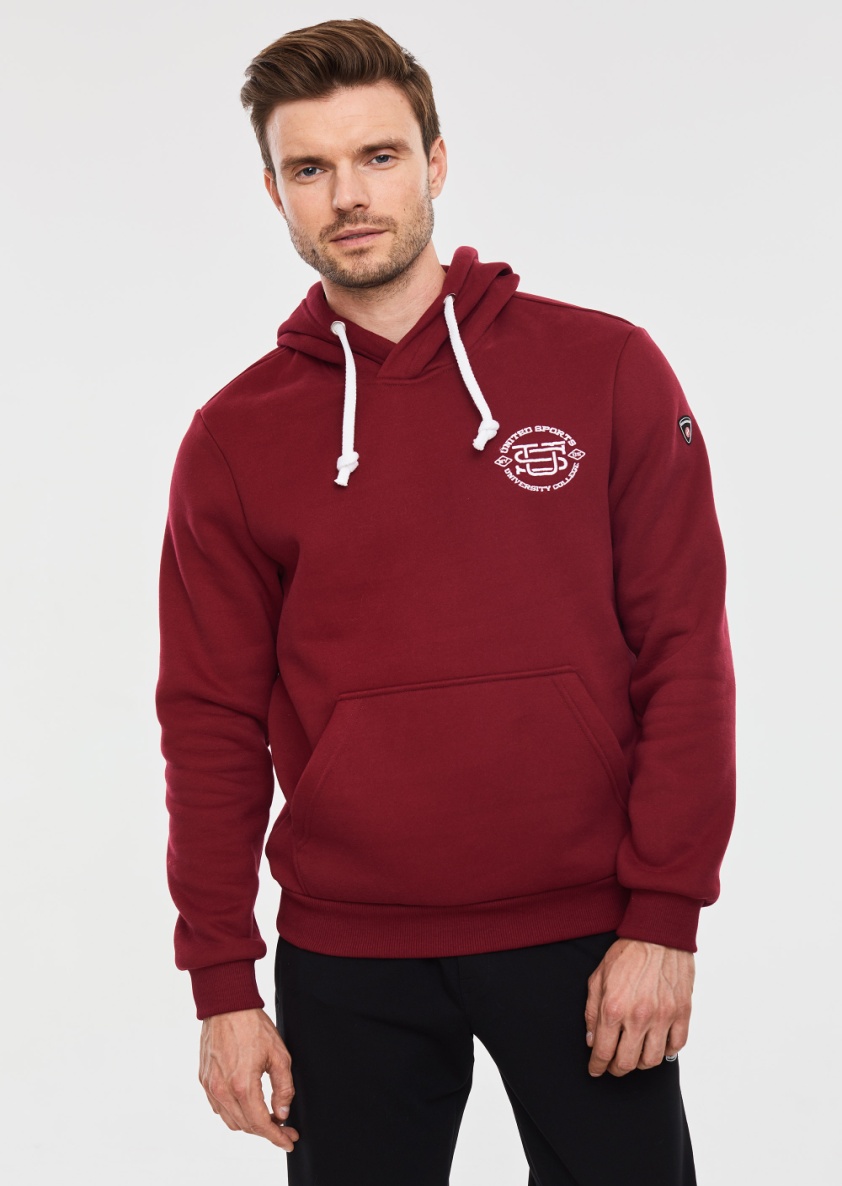 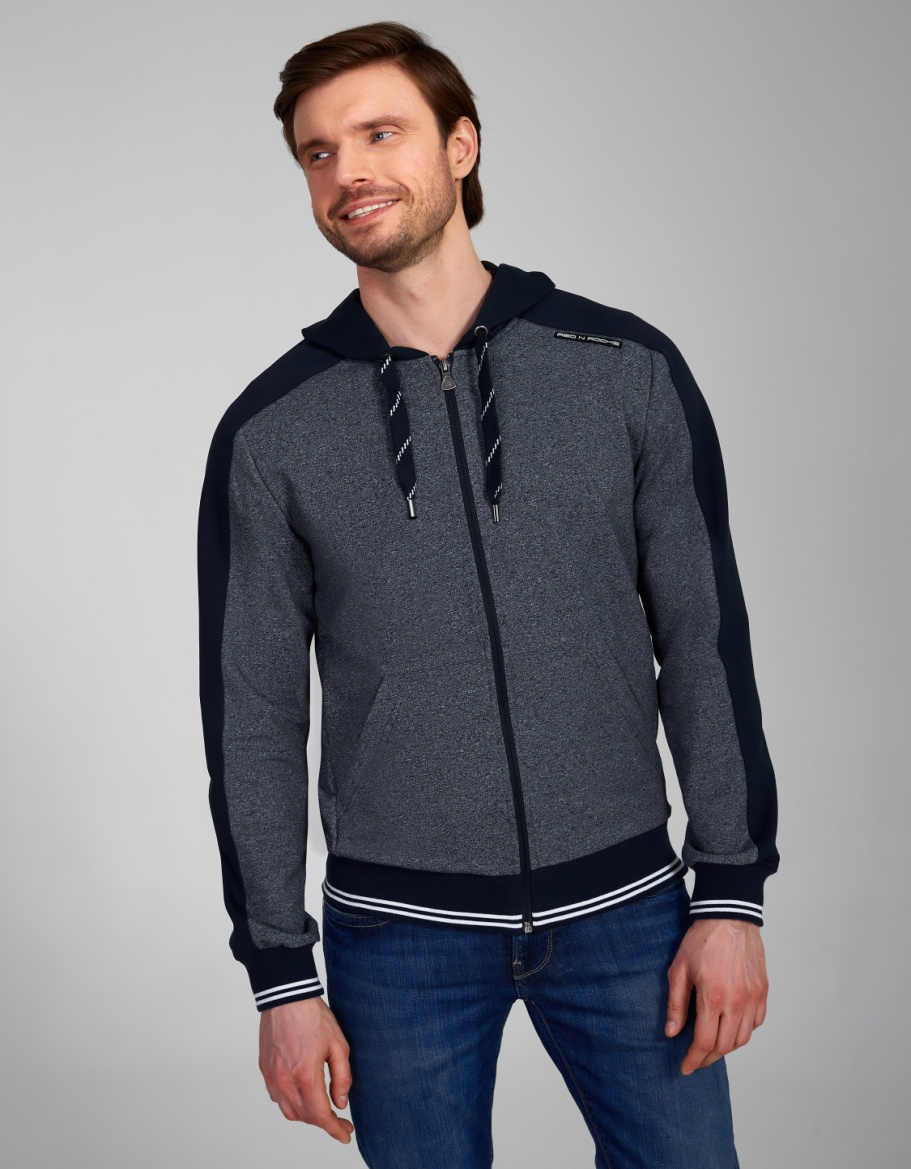 Цвет: синий мулине
Состав ткани: 77% хлопок, 17% полиэстер, 
6% эластан
Тип материала: футер-диагональ
Цвет: бордовый
Состав ткани: 100% полиэстер
Тип материала: флис
ООО «Спортлегпром»
Контактные данные:
Адрес местонахождения: город Ейск, улица Мира, дом 105, корпус Е, этаж 4, ком. 55-57
 Телефон для связи: +7 (966) 024-77-05
 Email:  slegprom@mail.ru
 Сайт: https://www.addic.ru
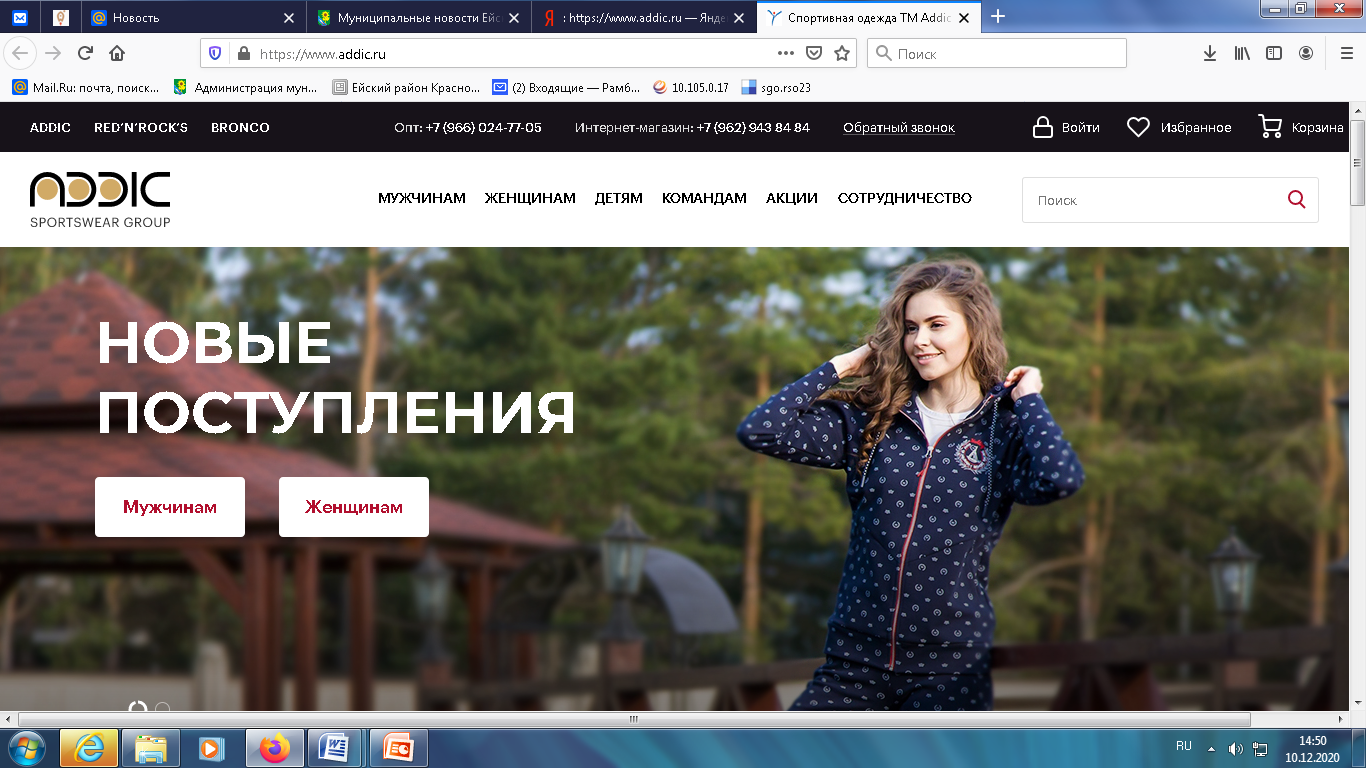